Evaluating the impact of increasing horizontal resolution on AIR QUALIY MODELLING SYSTEMS over big metropolitan areas in Spain
M.T. Pay1, G. Arévalo1, J. M. Baldasano1,2

1Earth Science Department, Barcelona Supercomputing Center, Spain
2Environmental Modelling Laboratory, Technical University of Catalonia, Spain
12th Annual CMAS Conference, Chapel Hill, NC, October 28-30, 2013
Introduction
Beside the challenges in understanding and representing physical and chemical processes, the most common limitation in geophysical modelling studies regards spatial resolution.

Disadvantages of increasing model horizontal resolution:
High resolution input data: meteorology, emission, land use, etc.
Increasing the computational costs

The selected grid resolution for a specific application should be an optimum which maximizes the model performance with the available computational and input data resources.
Introduction
56 km
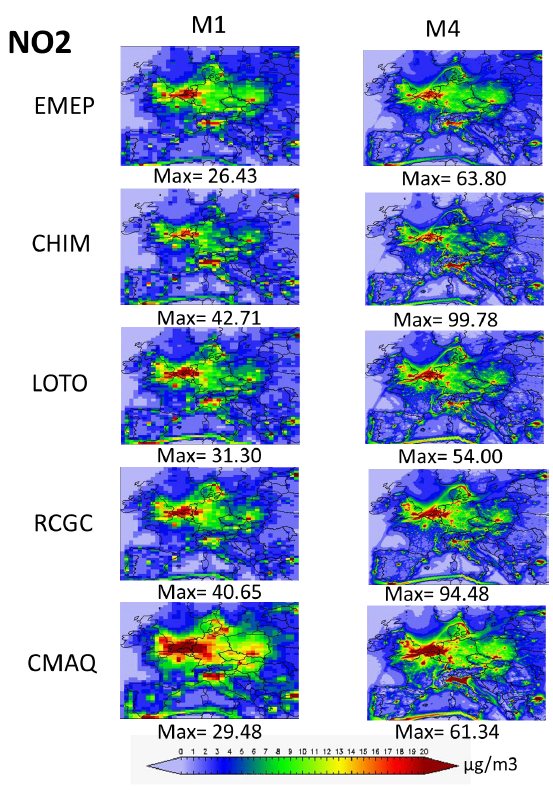 7 km
The EMEP MSC-W models instrumental to the development of AQ policies in Europe since the late 1970s. 
Since 1999, the EMEP model runs on a 50 km. Last years, modification of the EMEP grid has been discussed  grid resolution.
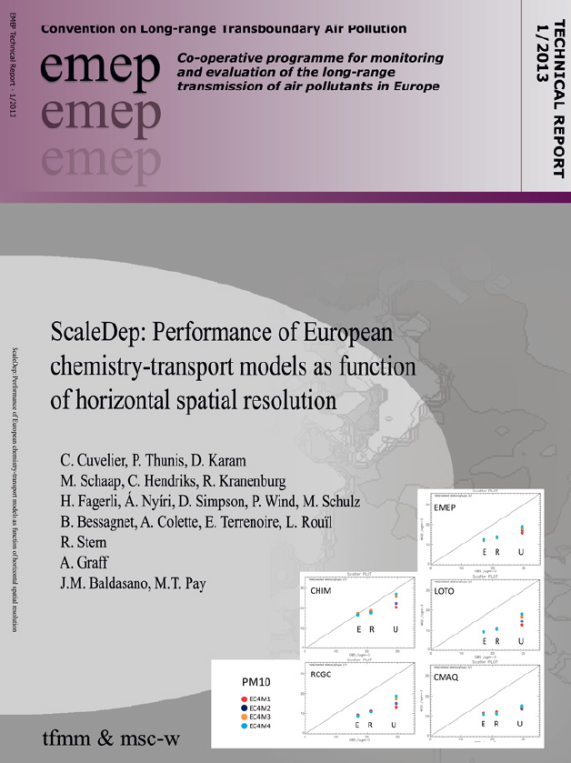 Test 4 horizontal resolutions:

56, 28, 14, and  7 km
Run at the BSC
Objective
To analyse the effect of increasing horizontal resolution on model performance over three complex areas in Spain
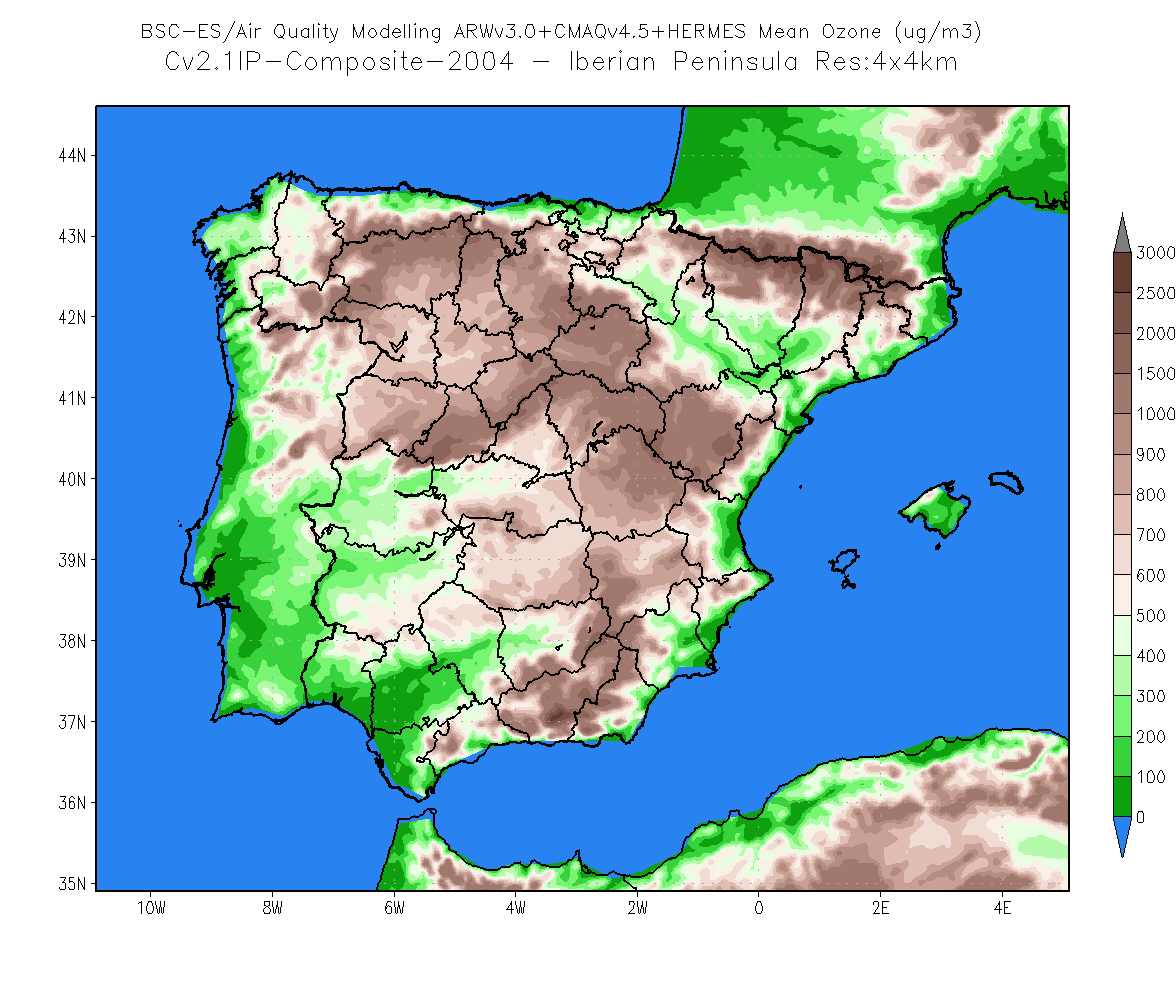 BCN
Domains: Andalucía (AND), Barcelona (BCN), and Madrid (MAD)
Two hor. resolutions: 4 km and 1 km
CALIOPE AQFS
AQ pollutants:O3, NO2, SO2, and PM10.
Study period: April 2013
MAD
AND
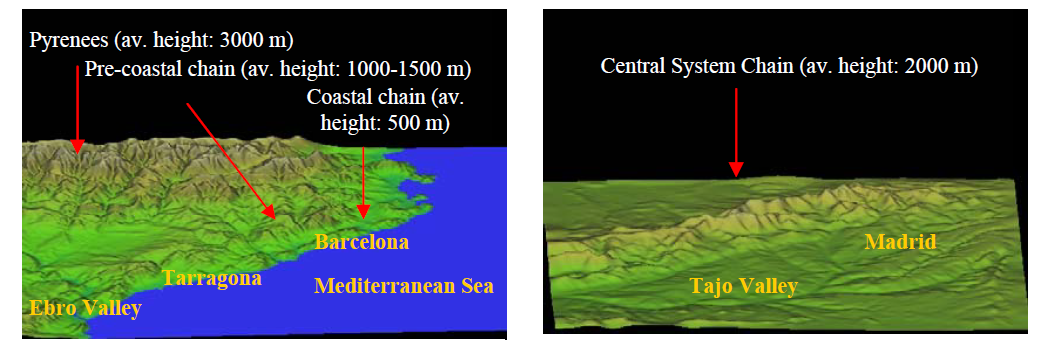 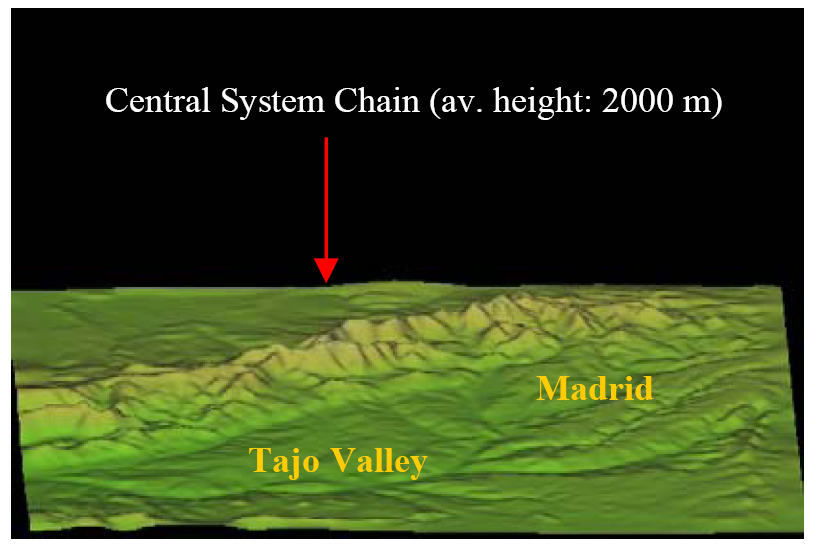 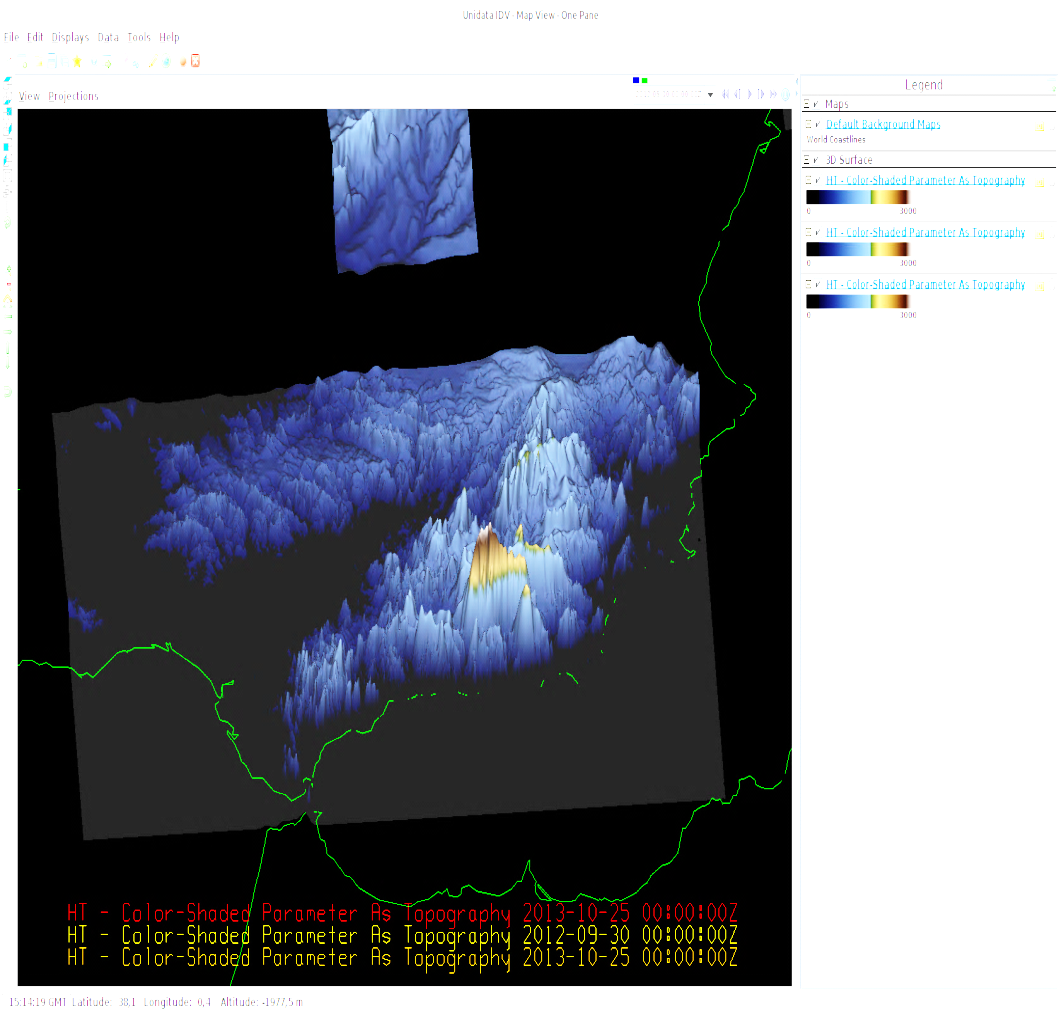 Iberian Massif (av. 2000 m)
AND
MAD
BCN
Guadalquivir Basin
Betic Range (av. 2500 m)
CALIOPE Air Quality Forecasting System (www.bsc.es/caliope)
Domains: Europe (12 km, 480x400 cells) and Spain (4 km, 399x399 cells)
EMISSION FORECAST
METEOROLOGICAL
FORECAST
WRF-ARW
Modules

Meteorology: WRF-ARW 
Version 3.5 
IBC: GFS (NCEP) 
SST: SST MODEL (NCEP)
38 sigma levels (top 50 hPa)
Emissions:  HERMES
 Version 2
EU: HERMES-DIS (EMEP data)
Spain: HERMES-BOUP 
Chemistry: CMAQ
Version 5.0.1 
CB05
Aerosol module (AERO5)
BC: NCAR MOZART4 model
15 sigma levels (top 50 hPa)
Mineral dust: BSC-DREAM8b v2
Post-process by Kalman filter
Evaluation: 
NRT-ground level observations
Satellite
Ozone soundings
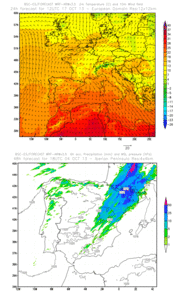 HERMES v2
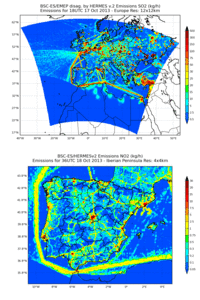 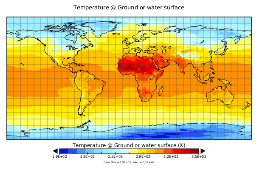 (12 km x 12 km)
(12 km x 12 km)
NCEP GLOBAL SIMULATIONS
Initial and boundary conditions
(4 km x 4 km)
(4 km x 4 km)
AIR QUALITY FORECAST CMAQ
NCAR MOZART4
Boundary Conditions
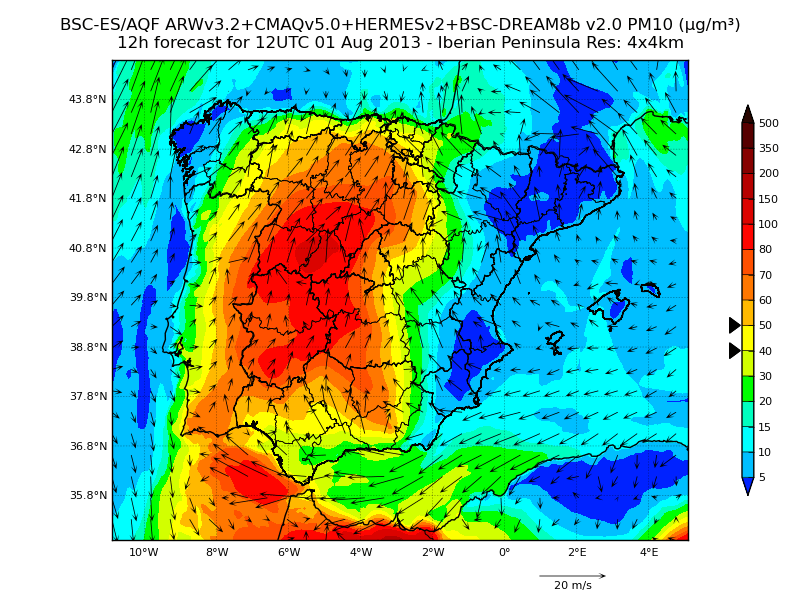 SAHARAN DUST OUTBREAKS
BSC-DREAM8b v2
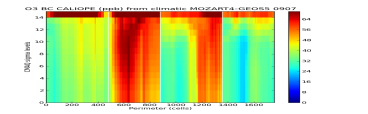 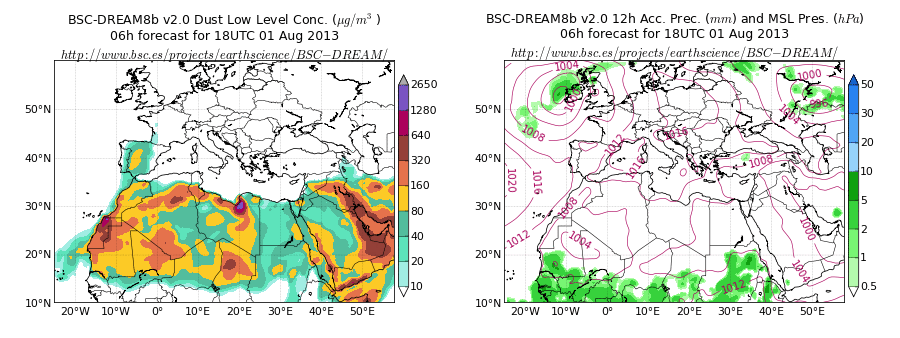 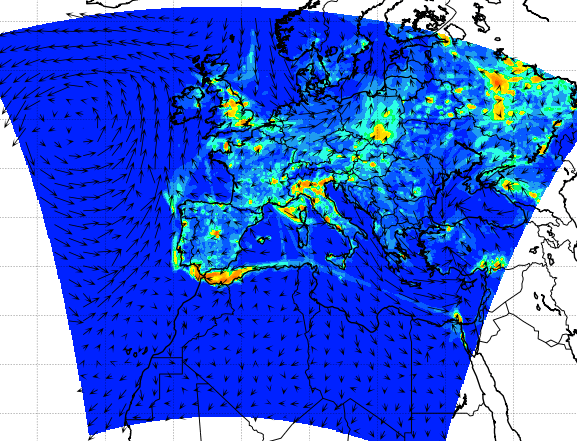 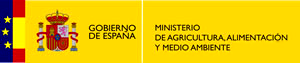 (50 km x 50 km)
(4 km x 4 km)
(12 km x 12 km)
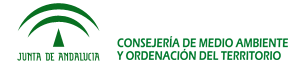 AIR QUALITY FORECAST EVALUATION
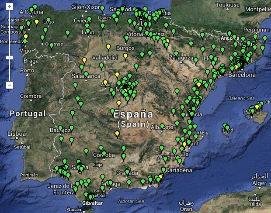 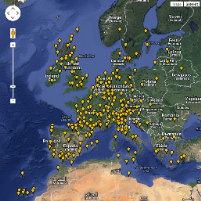 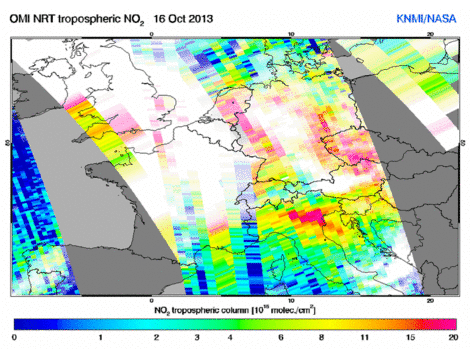 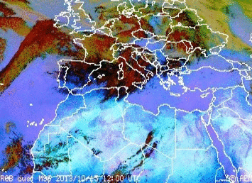 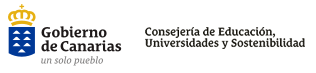 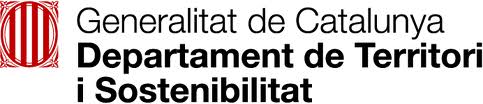 SATELLITE OBSERVATIONS
METEO. OBSERVATIONS
AQ POLLUTANT OBSERVATIONS
CALIOPE AQFS: domains, resolution and emission approach
HERMES - DIS
HERMES - BOUP
aggregation
12 km x 12 km
4 km x 4 km
1 km x 1 km
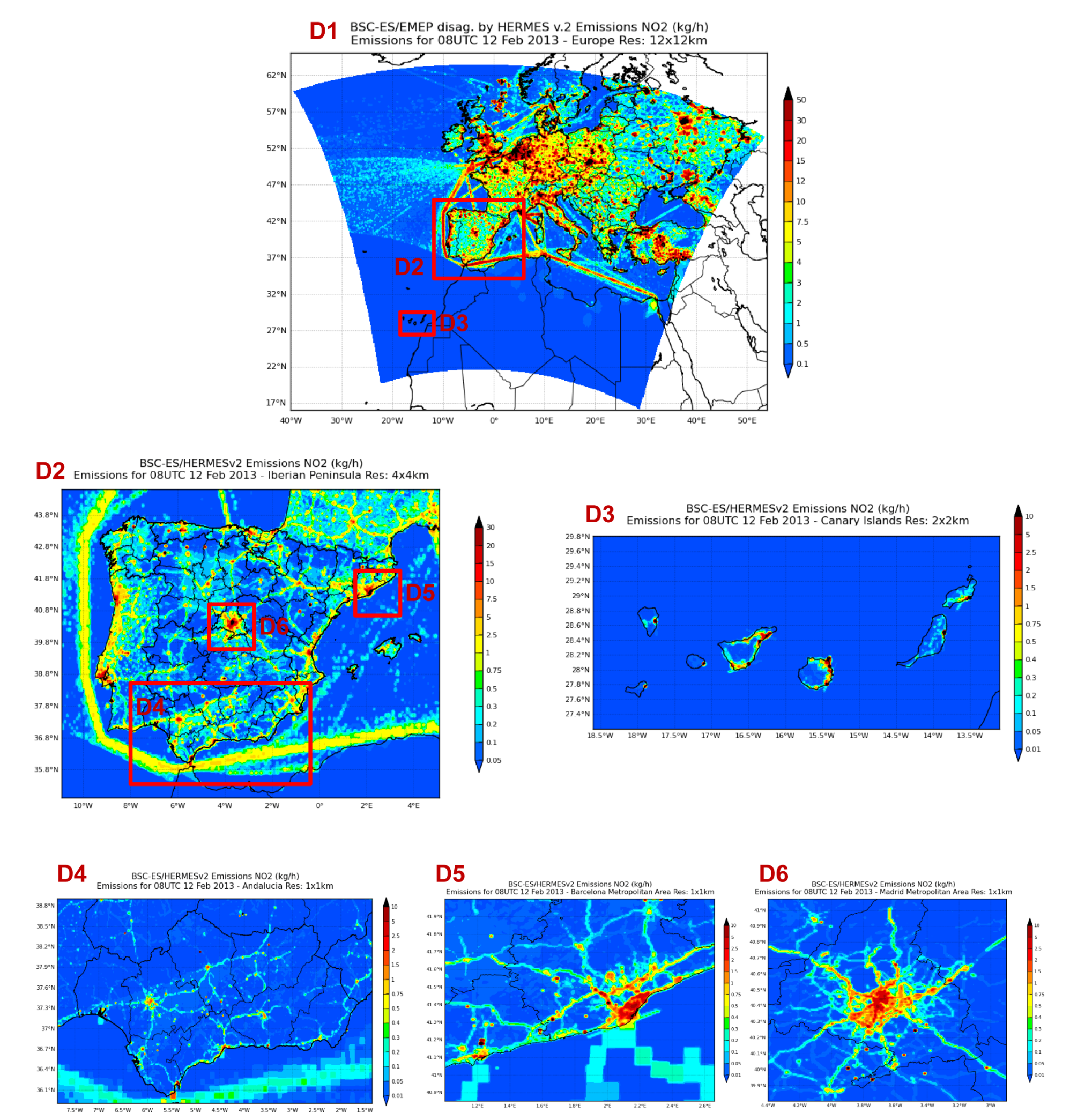 D6
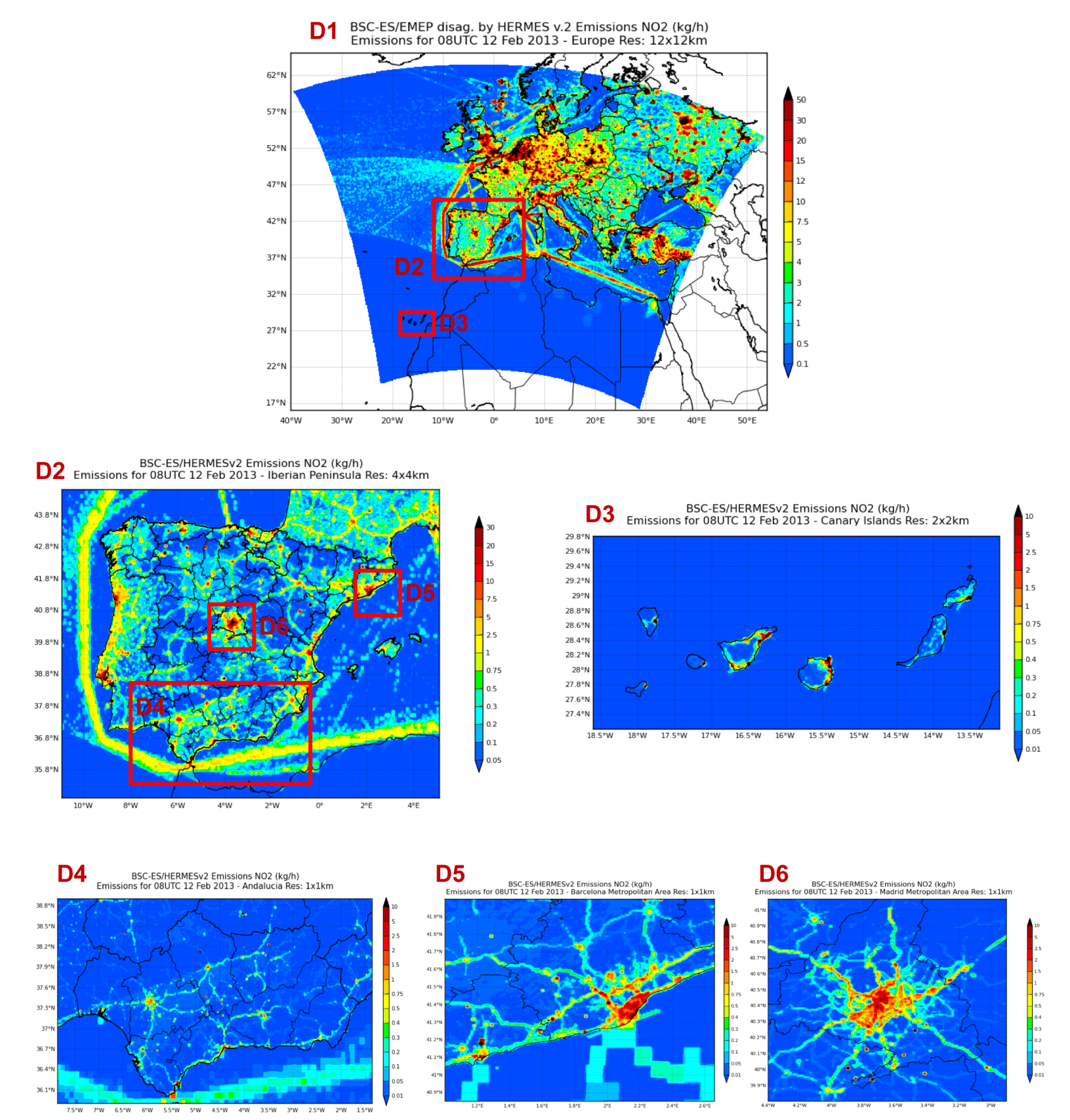 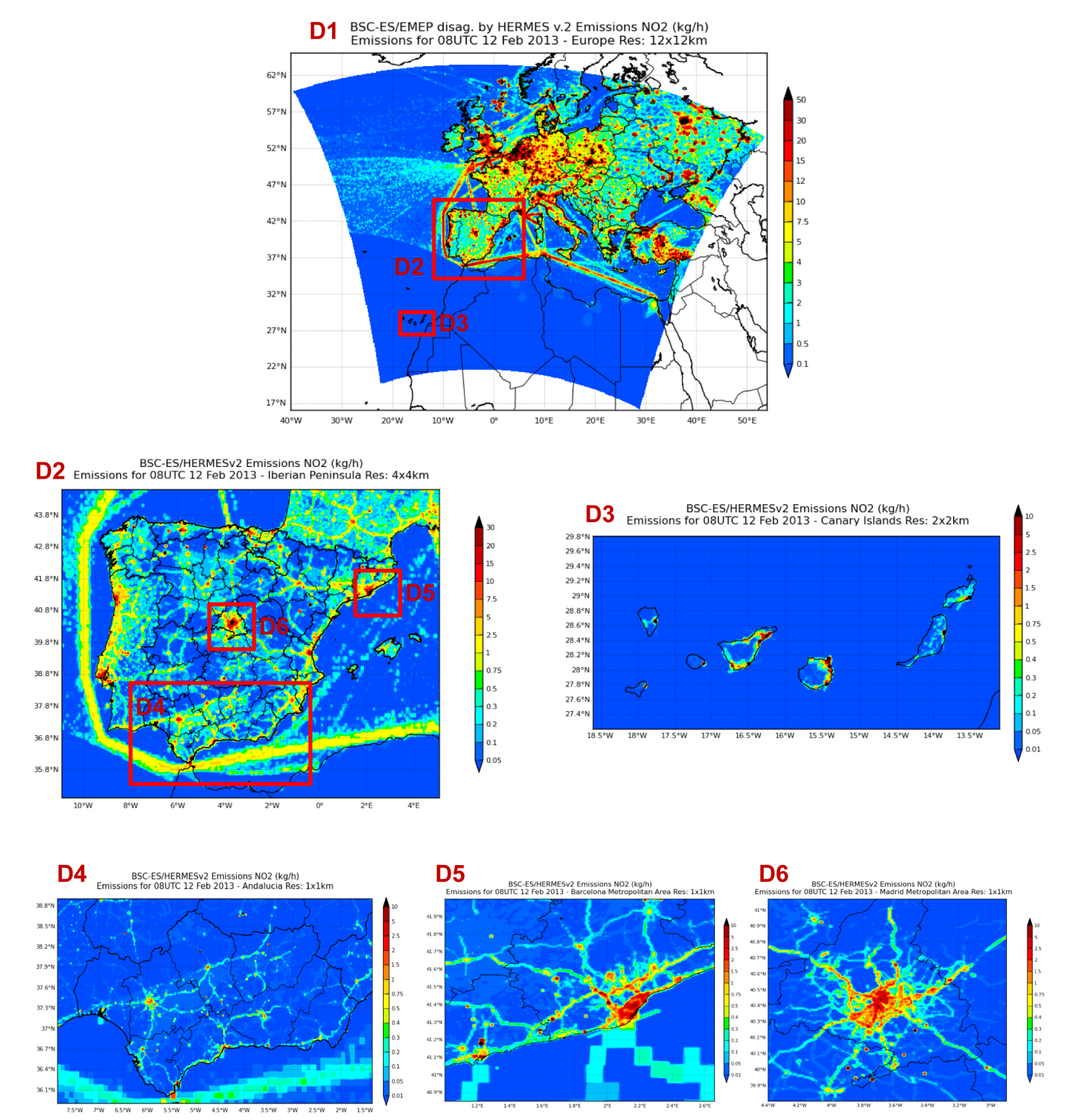 146x158 cells
399x399 cells
D5
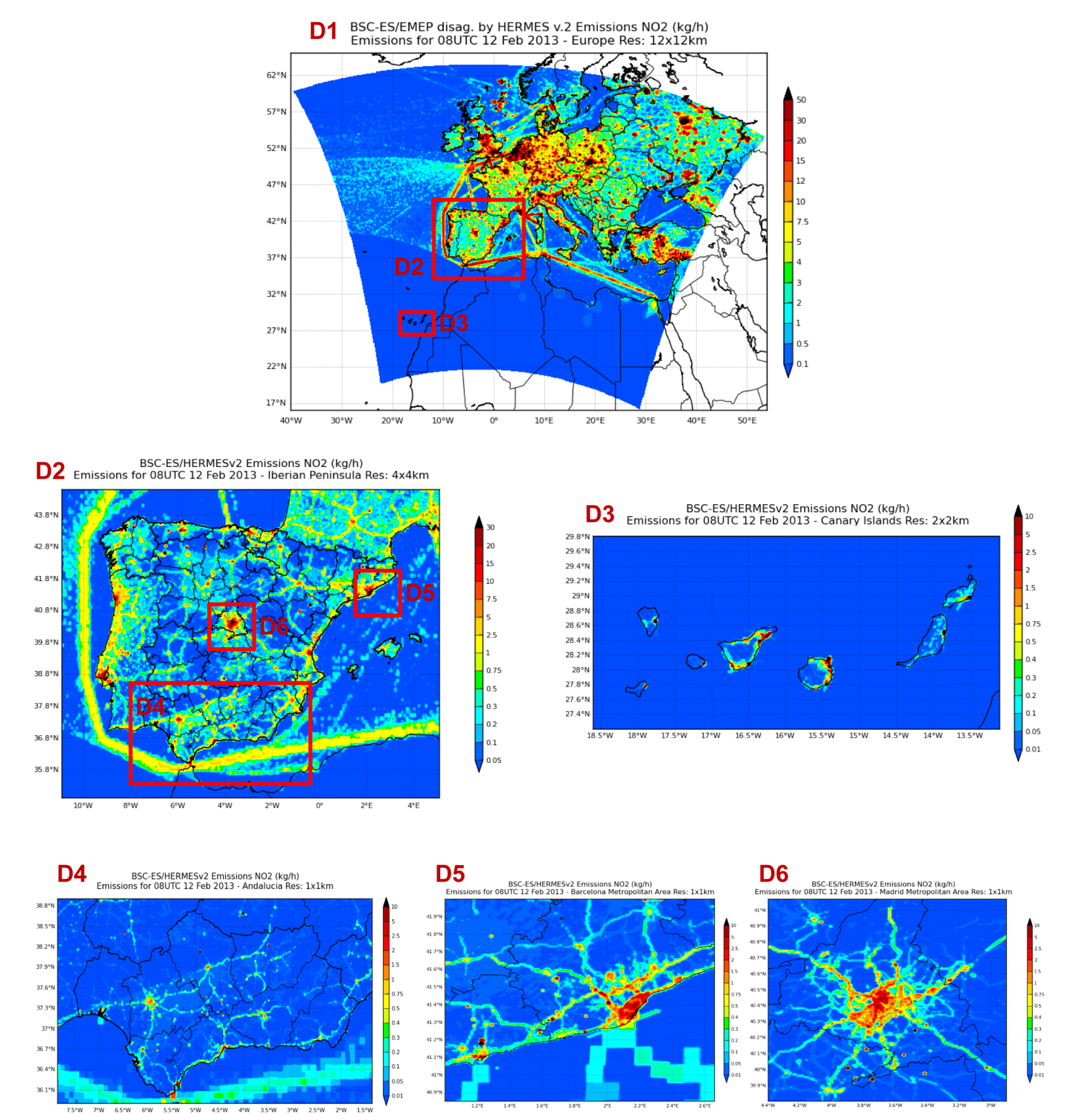 480x400 cells
146x146 cells
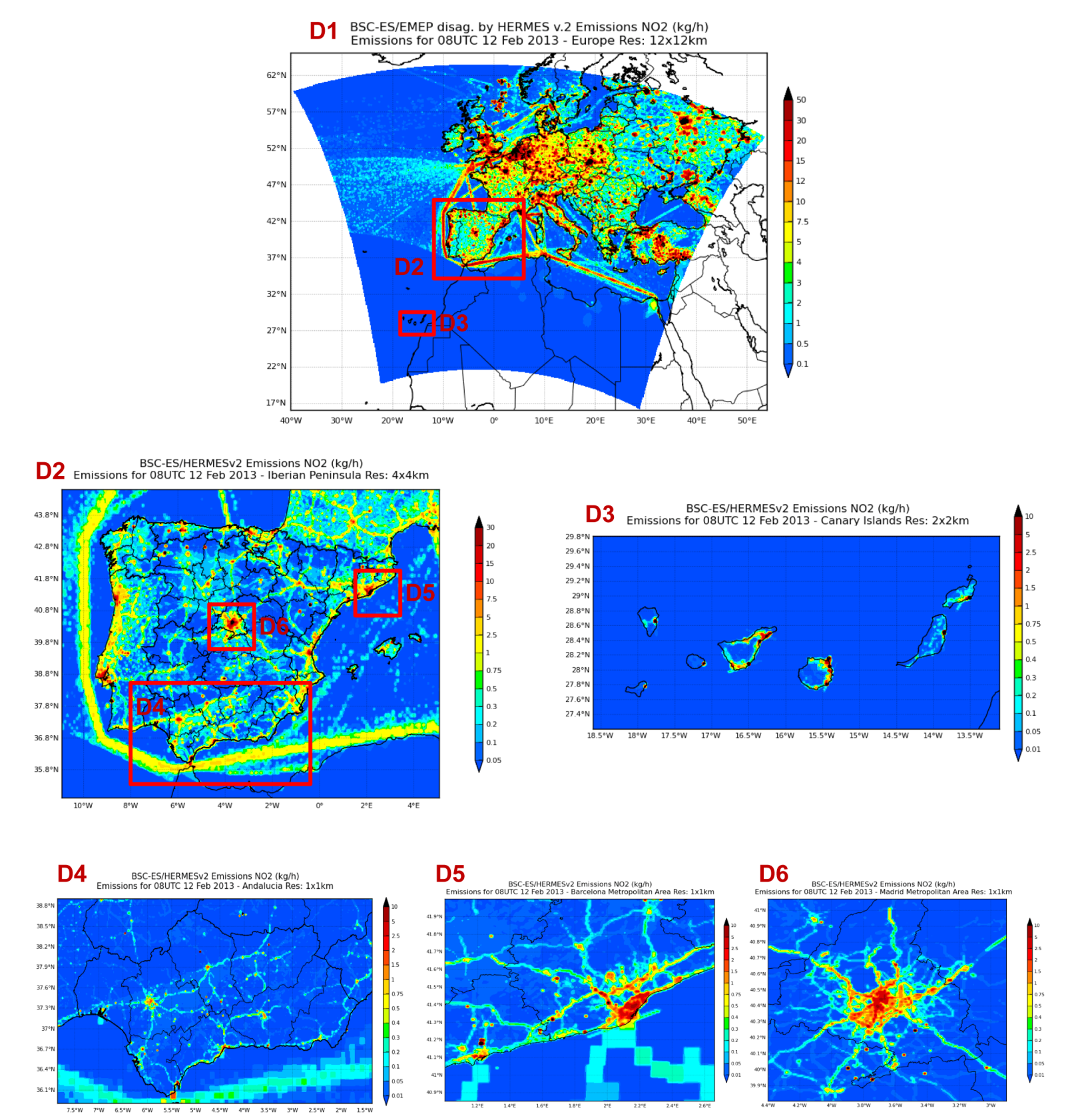  This study
D4
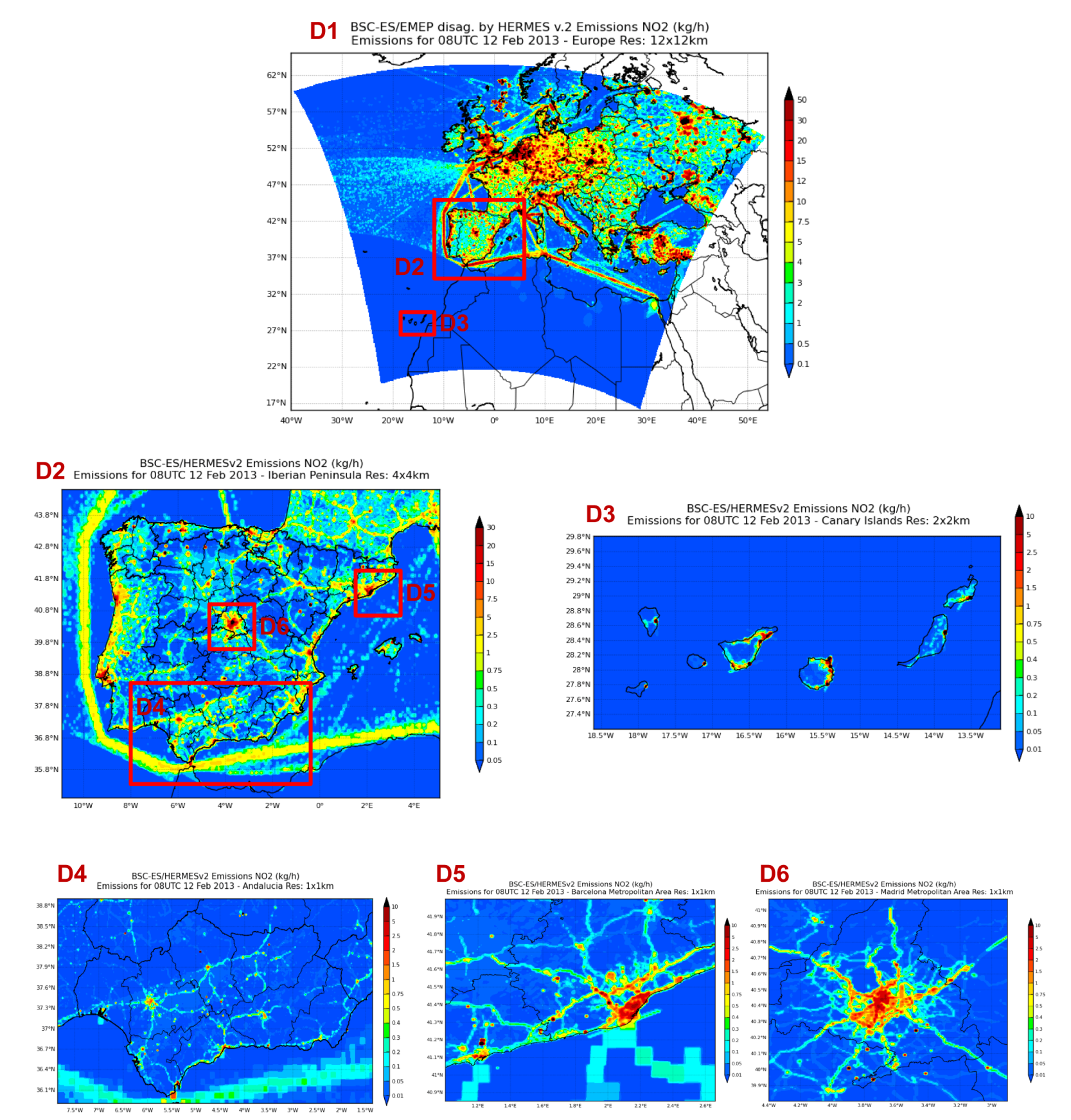 666x358 cells
Adapted from: Guevara et al., AE 2013
Evaluation method
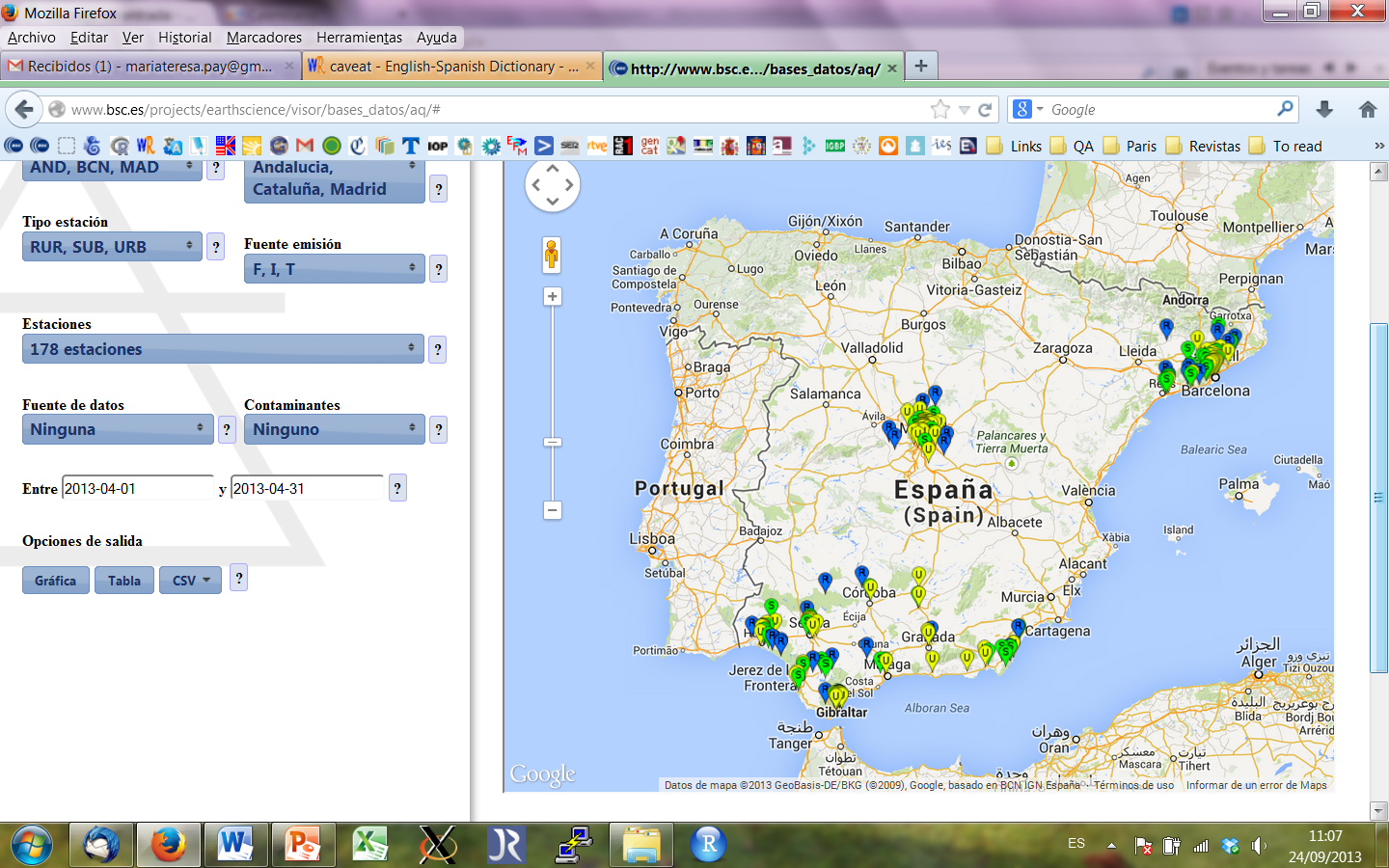 BCN
MAD
AND
Urban
Suburban
Rural
 Data has not been validated
Modelled concentrations are compared against observations from the Spanish monitoring network providing Near Real Time (NRT) measurements on an hourly basis. 
The evaluation is based on the annual analysis of classical statistics such as correlation coefficient (r), Mean Bias (MB), and Root Mean Square Error (RMSE) performed on an hourly basis.
Forecasted NO2: mean concentration April 2013
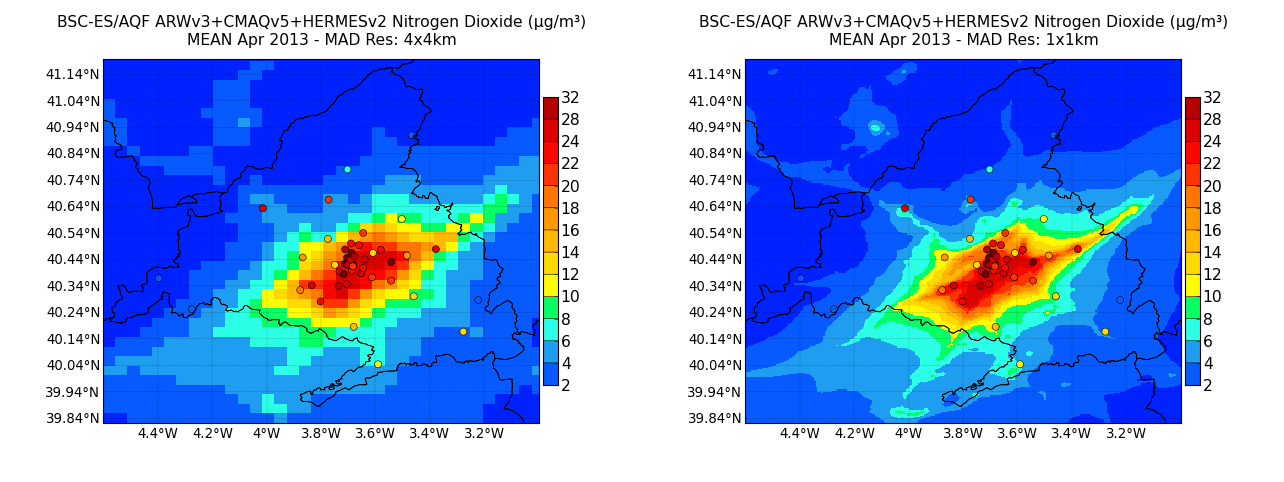 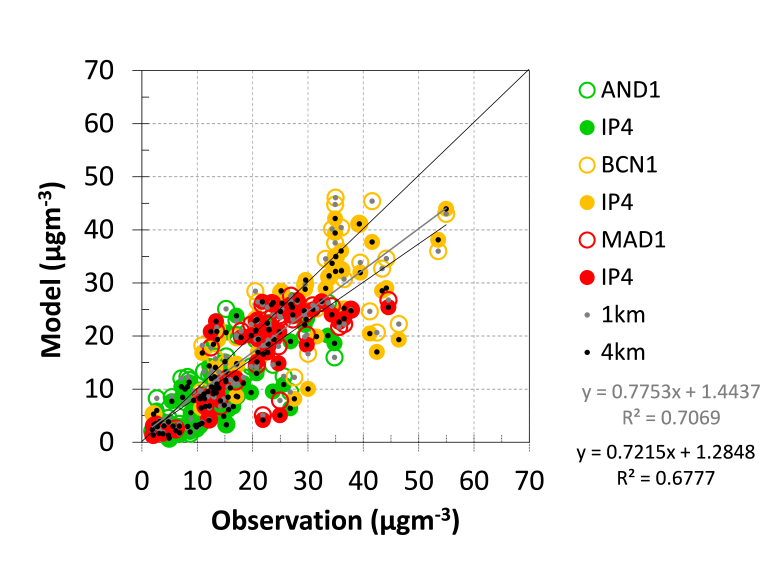 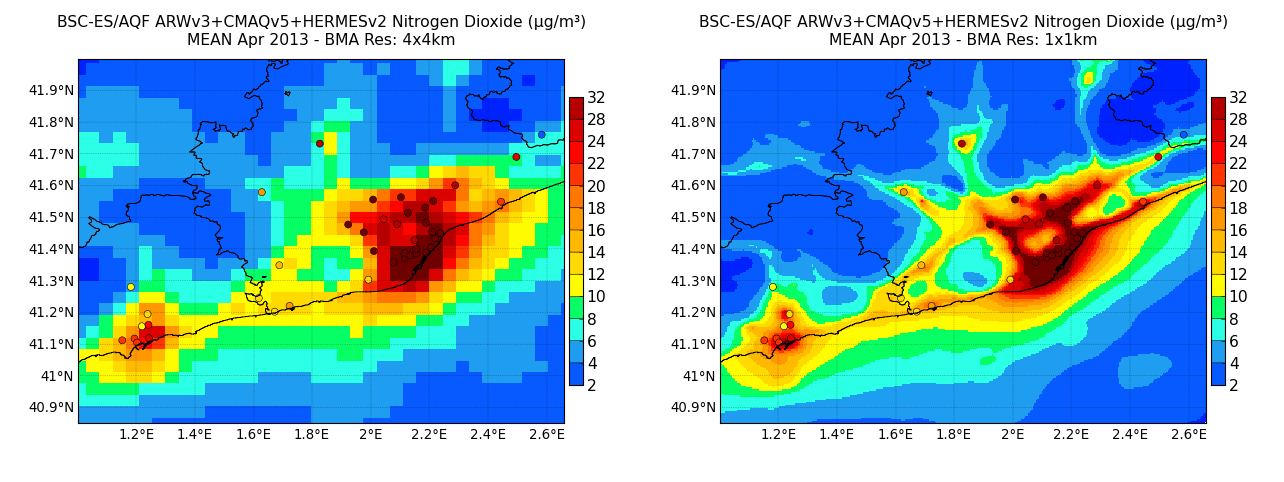 Spatial correlation by domain
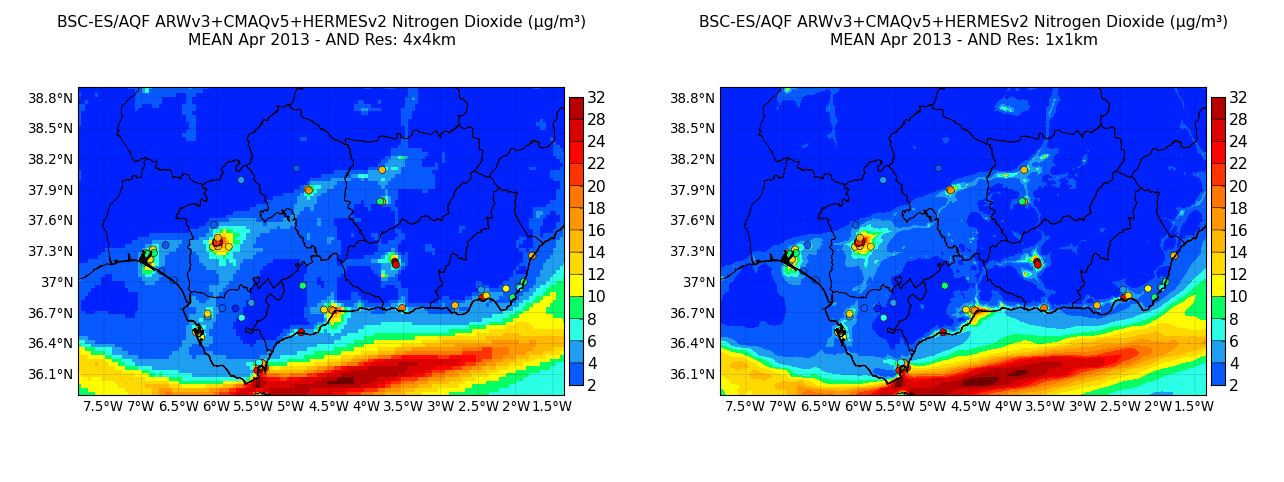 NO2 dynamic: emissions vs. concentrations
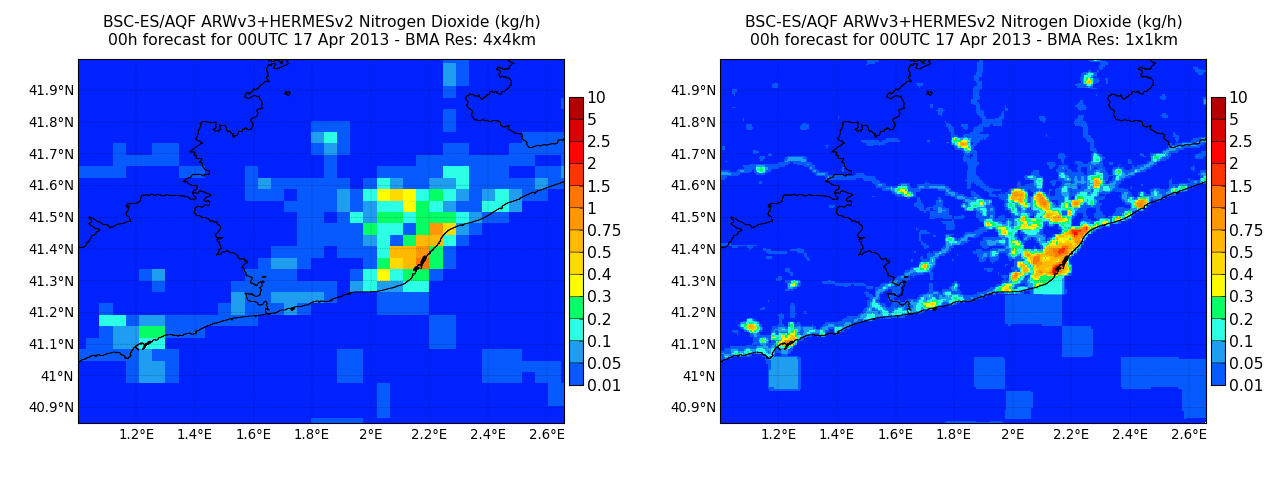 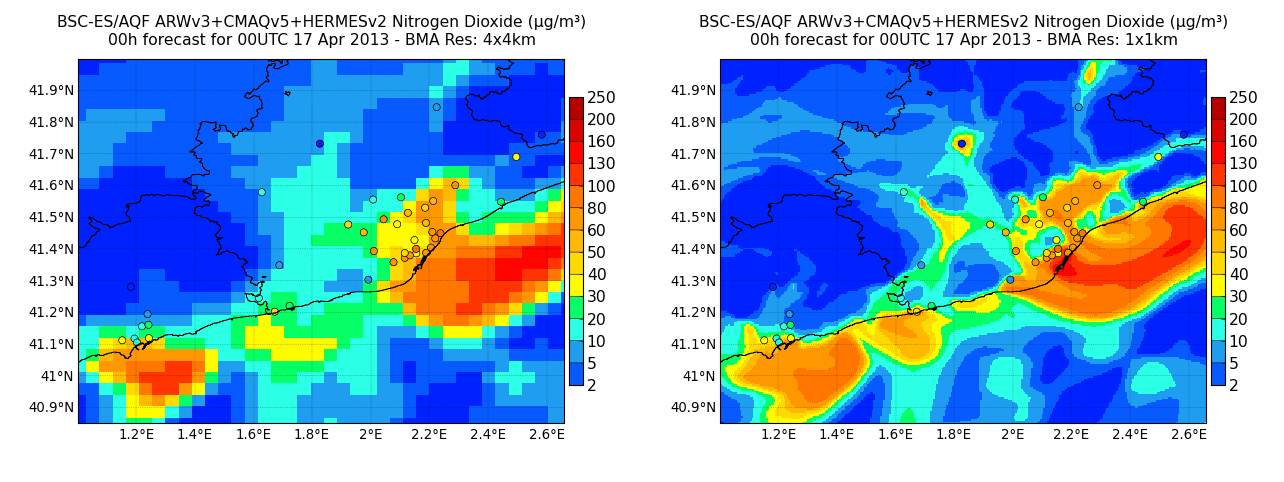 BCN
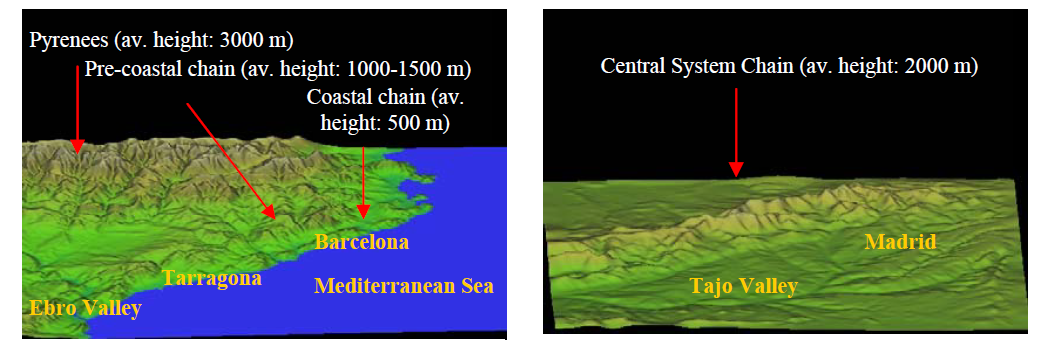 Traffic station
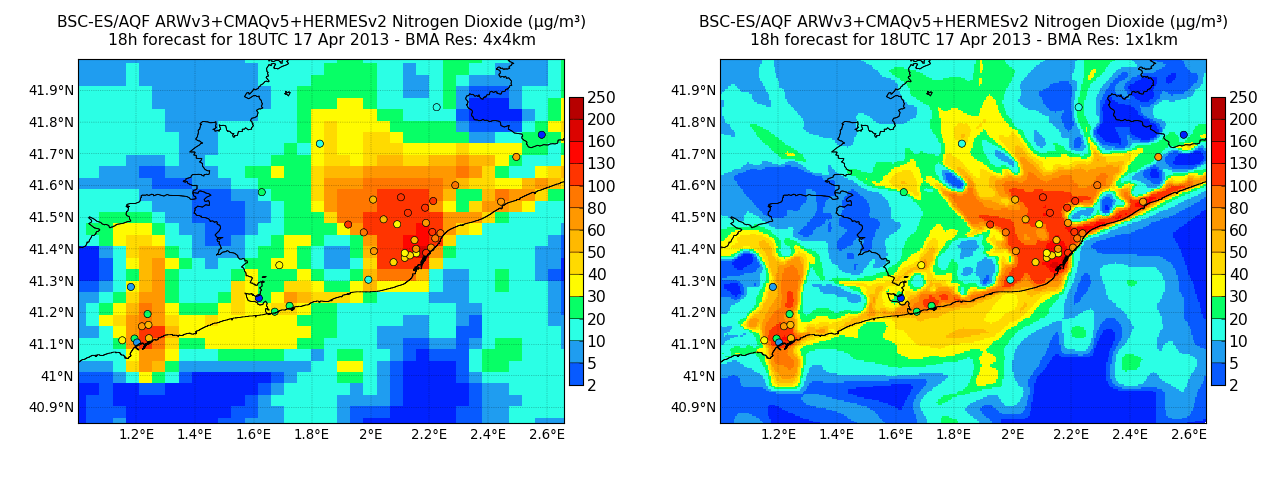 Mollet
Mollet
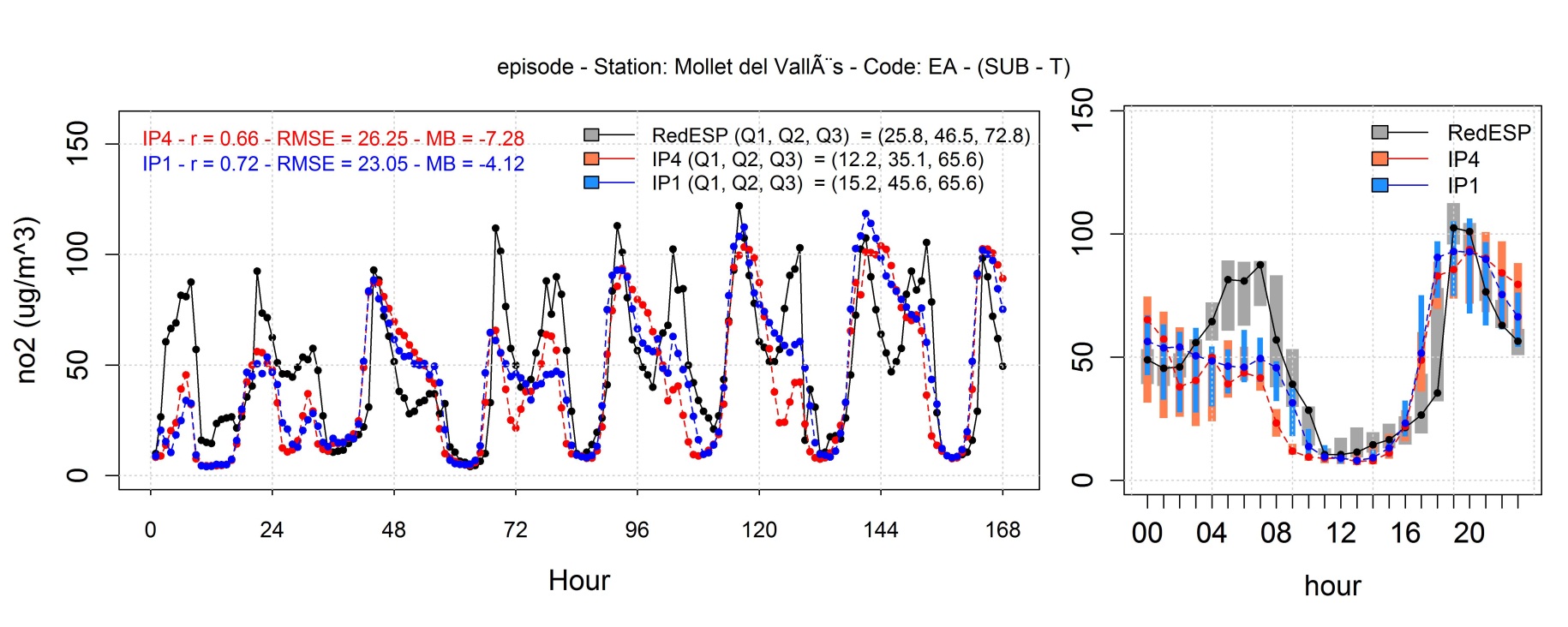 Period: from 12-April to 18 April, station: Mollet (traffic)
NO2 (µg/m3)
Forecasted O3: mean concentration April 2013
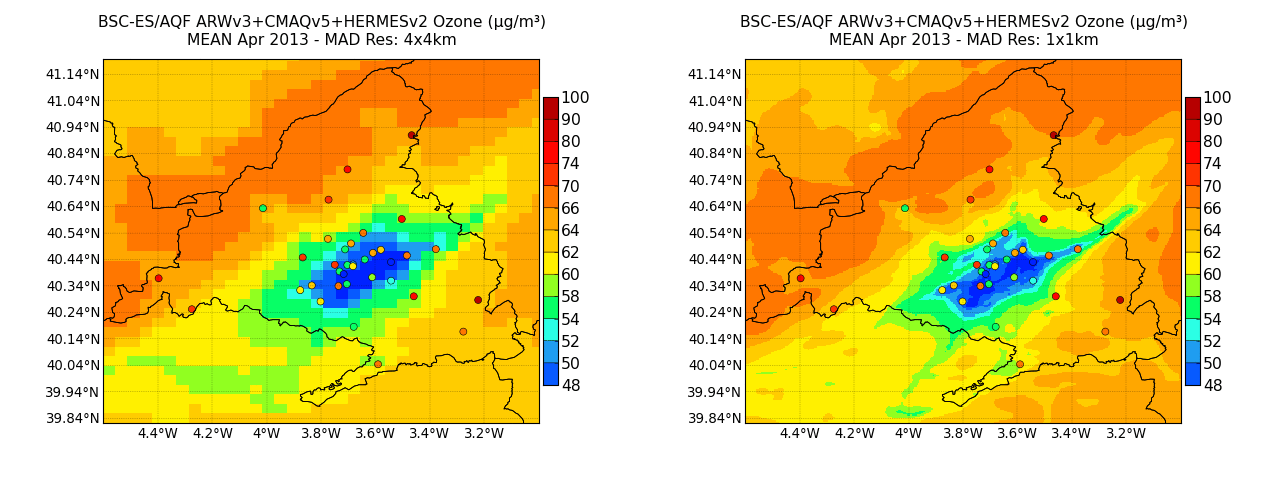 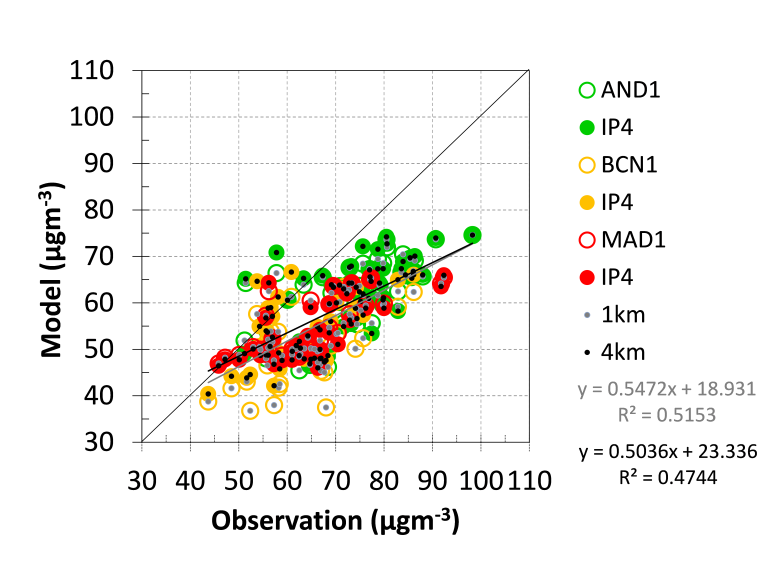 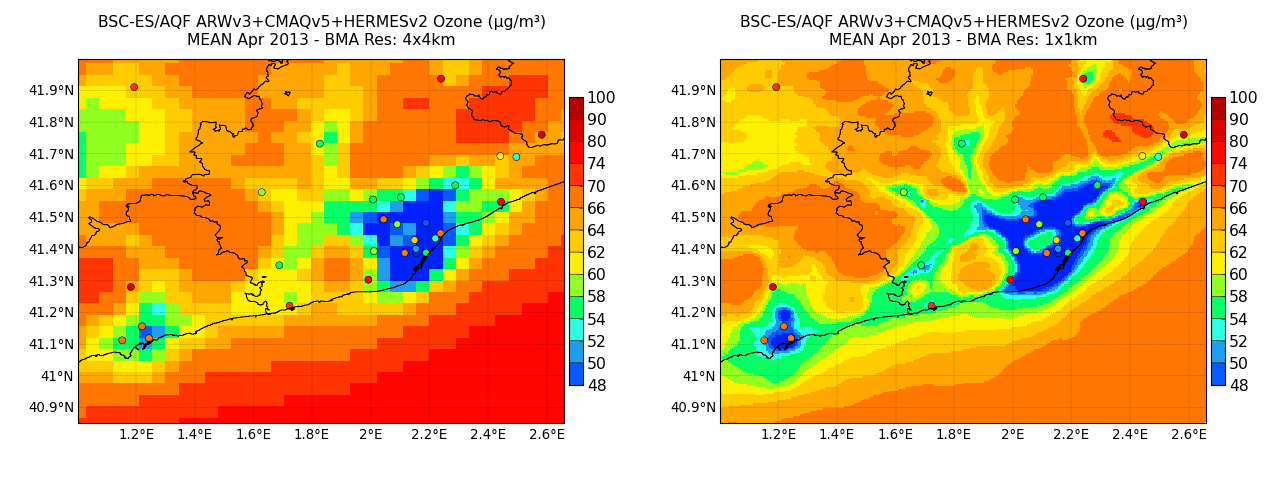 Spatial correlation by domain
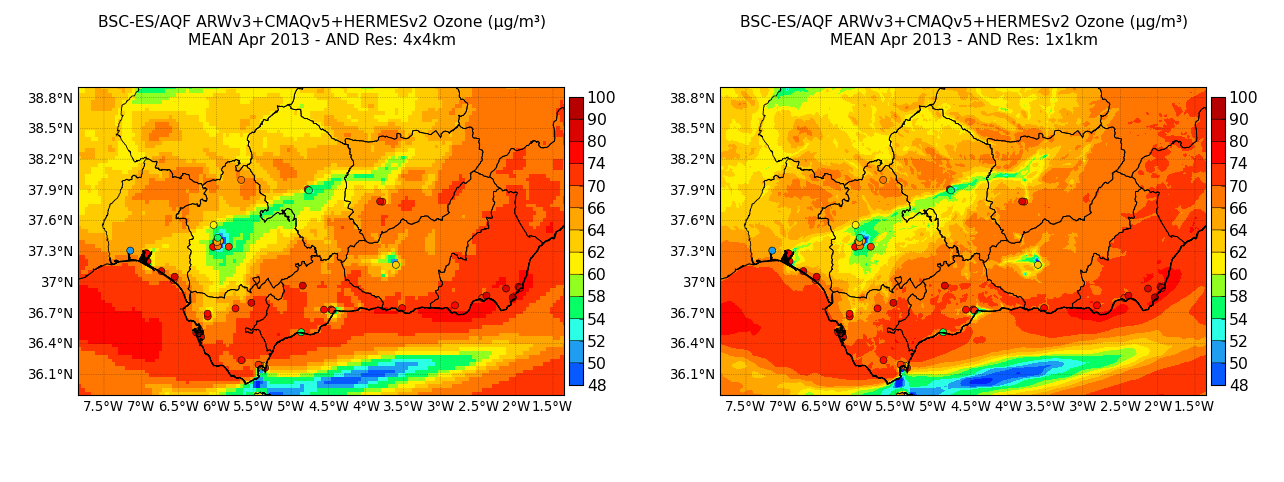 Statistics by pollutant & station type
Negative effect of resolution increase
Positive effect of resolution increase
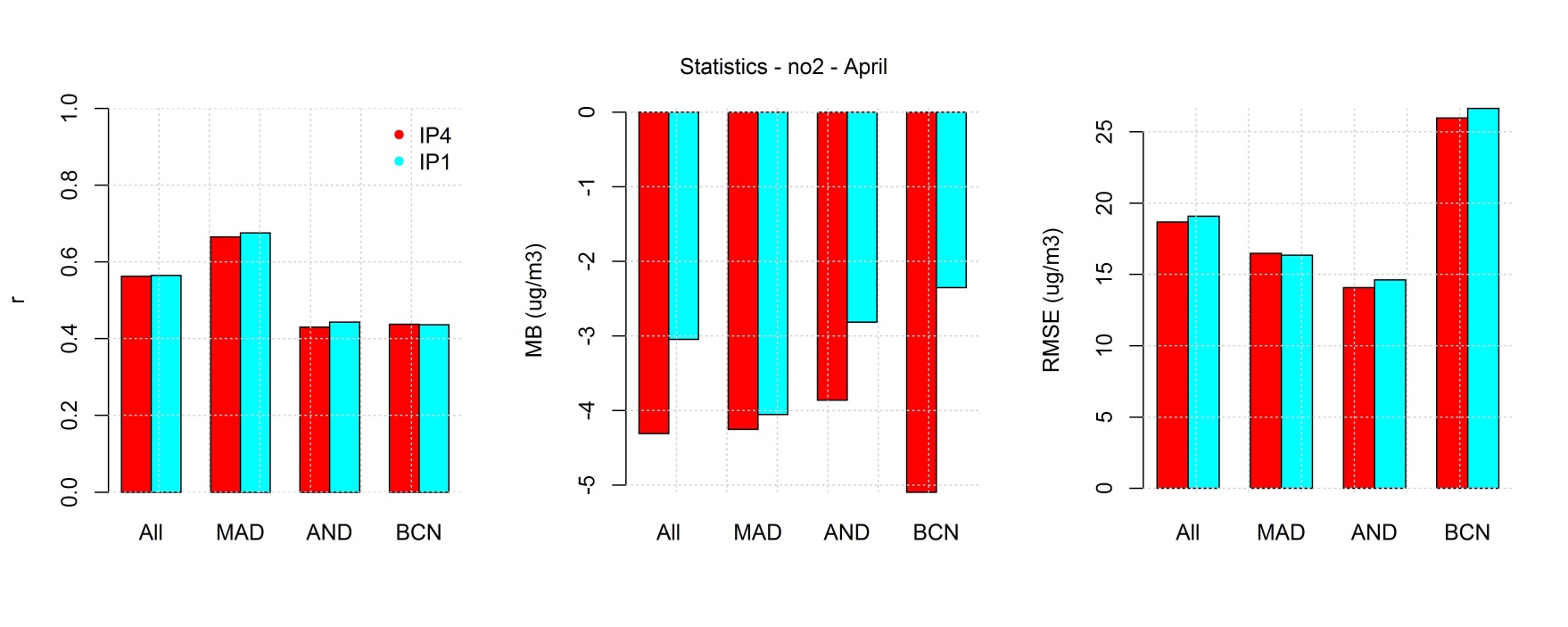 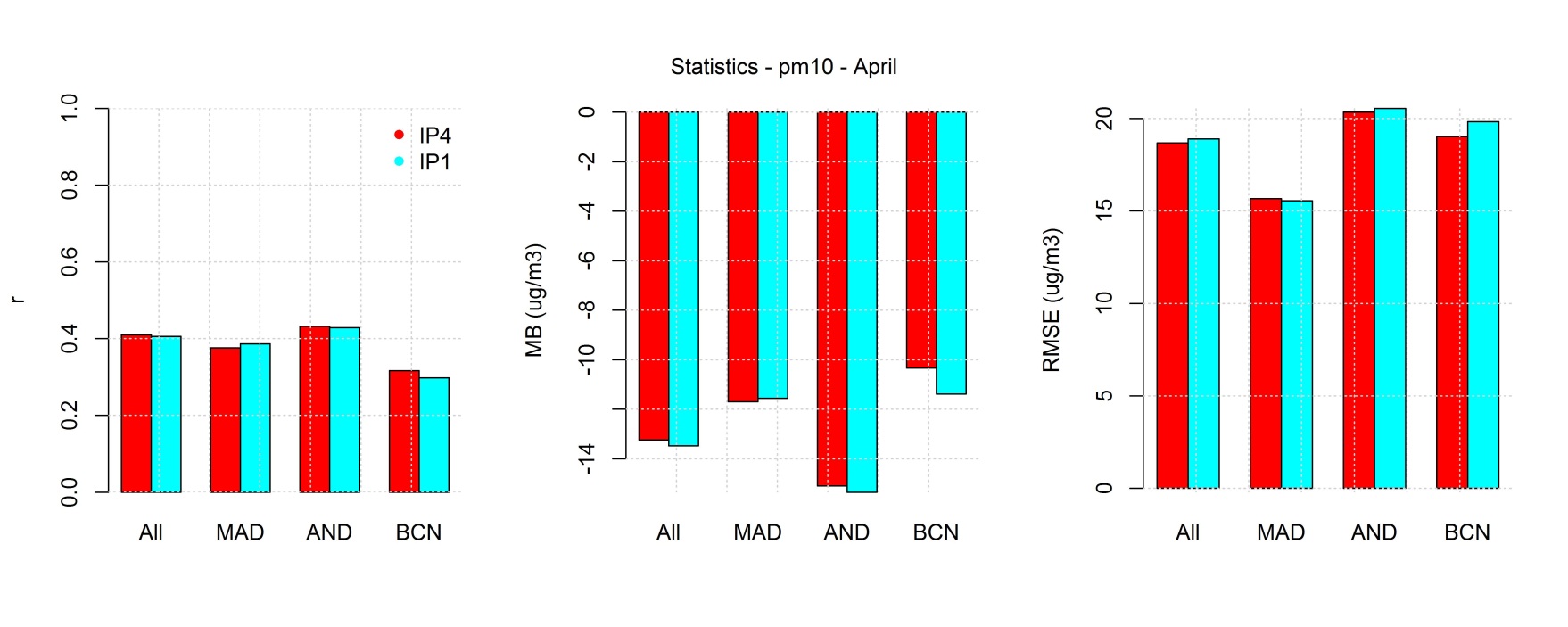 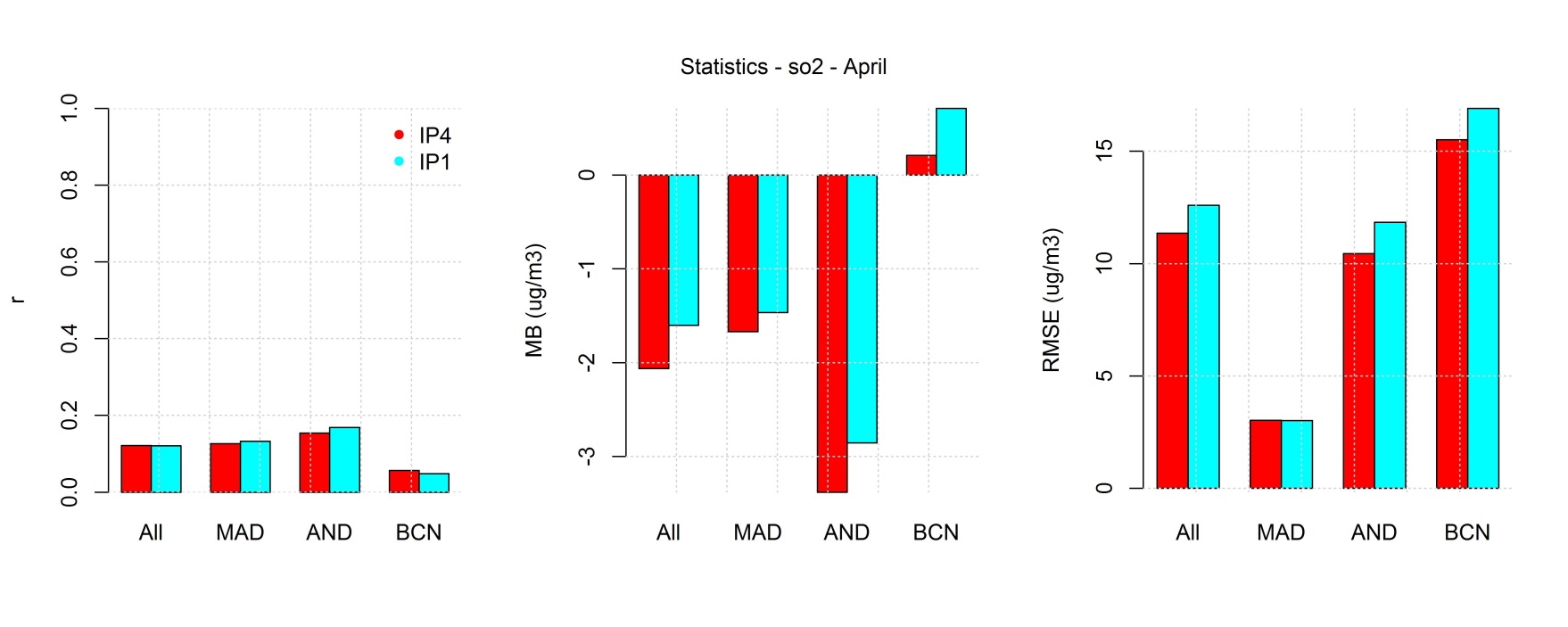 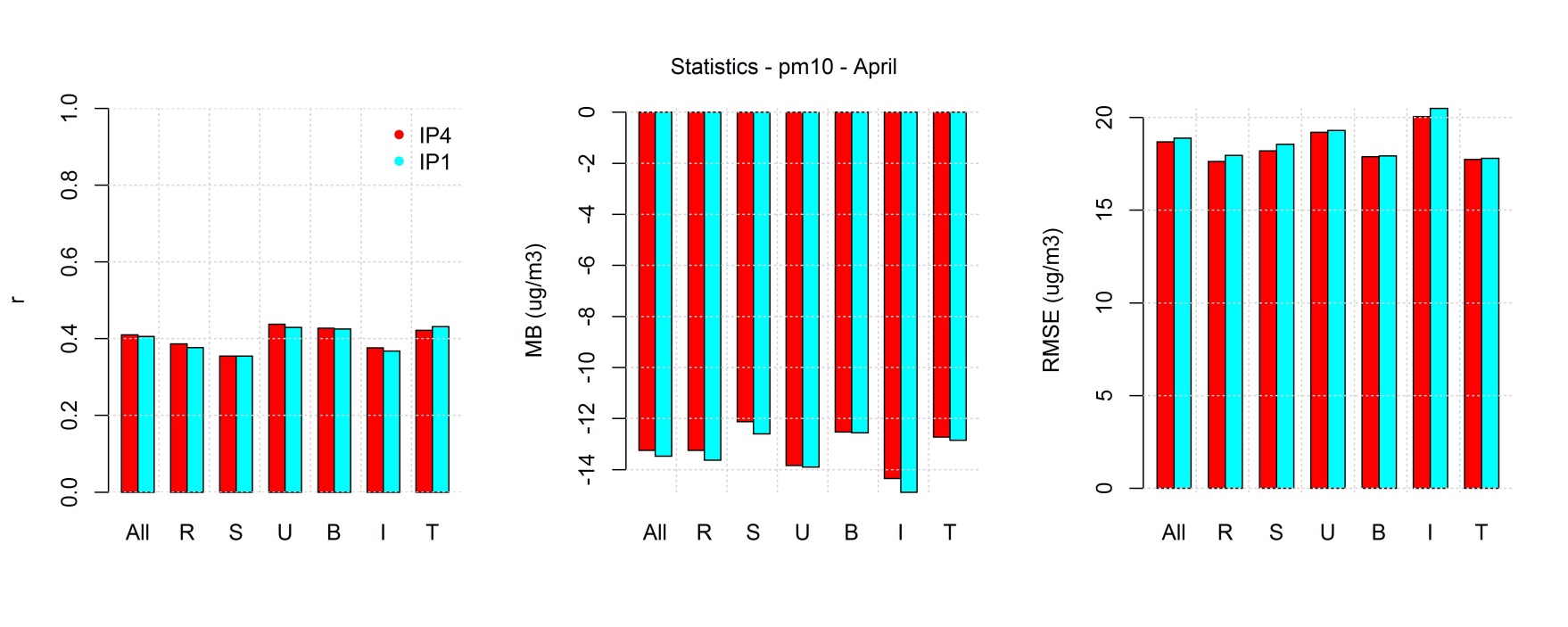 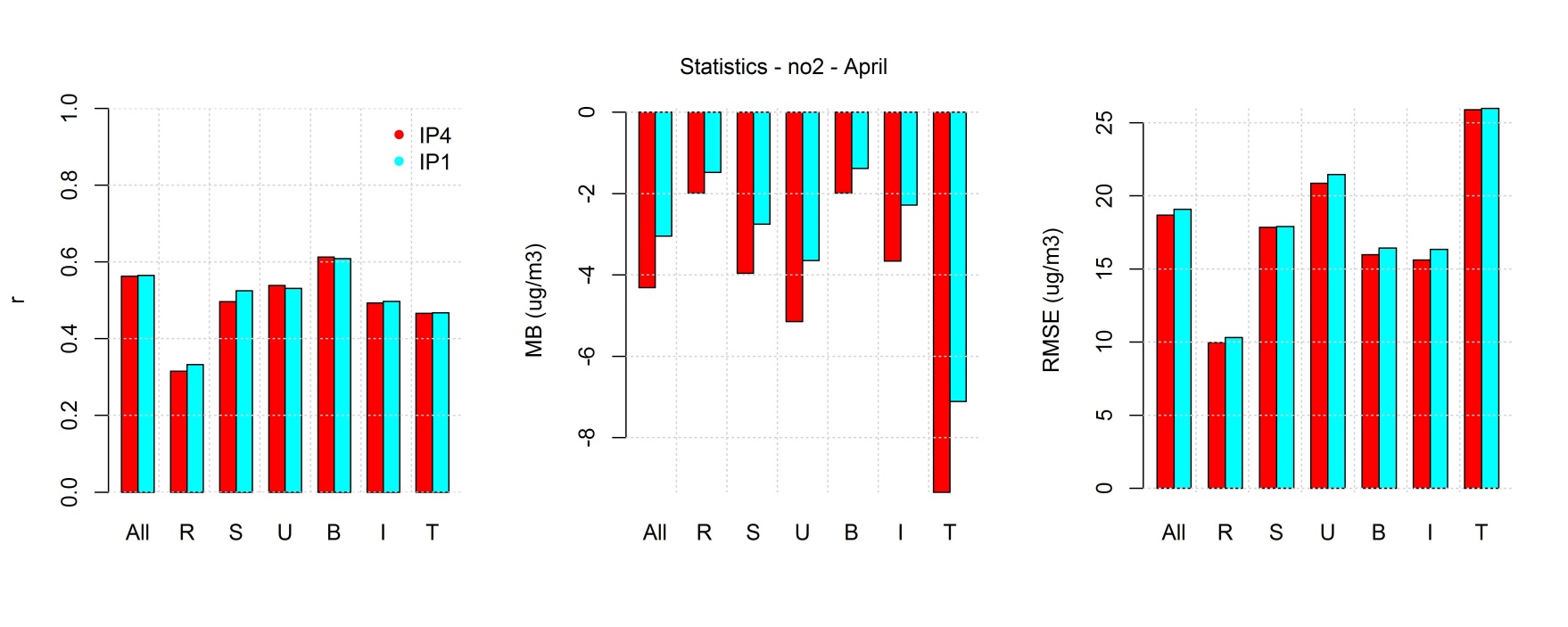 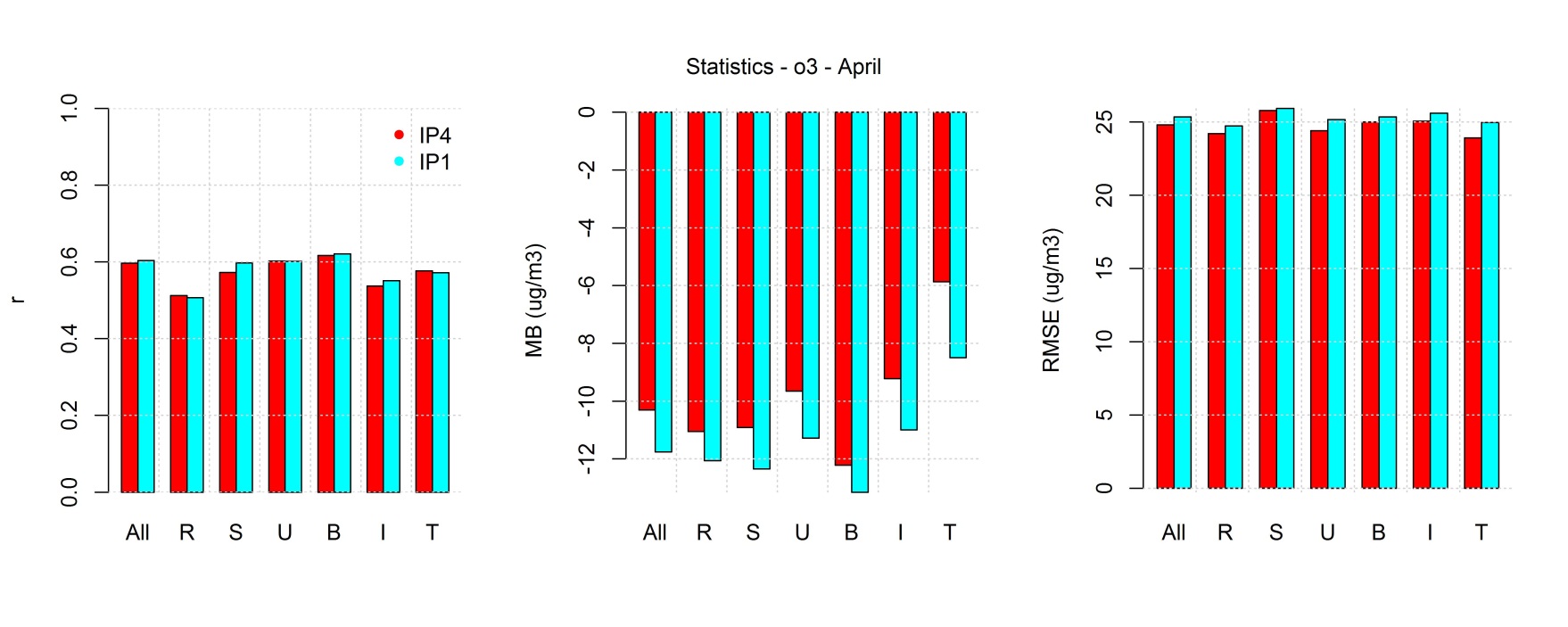 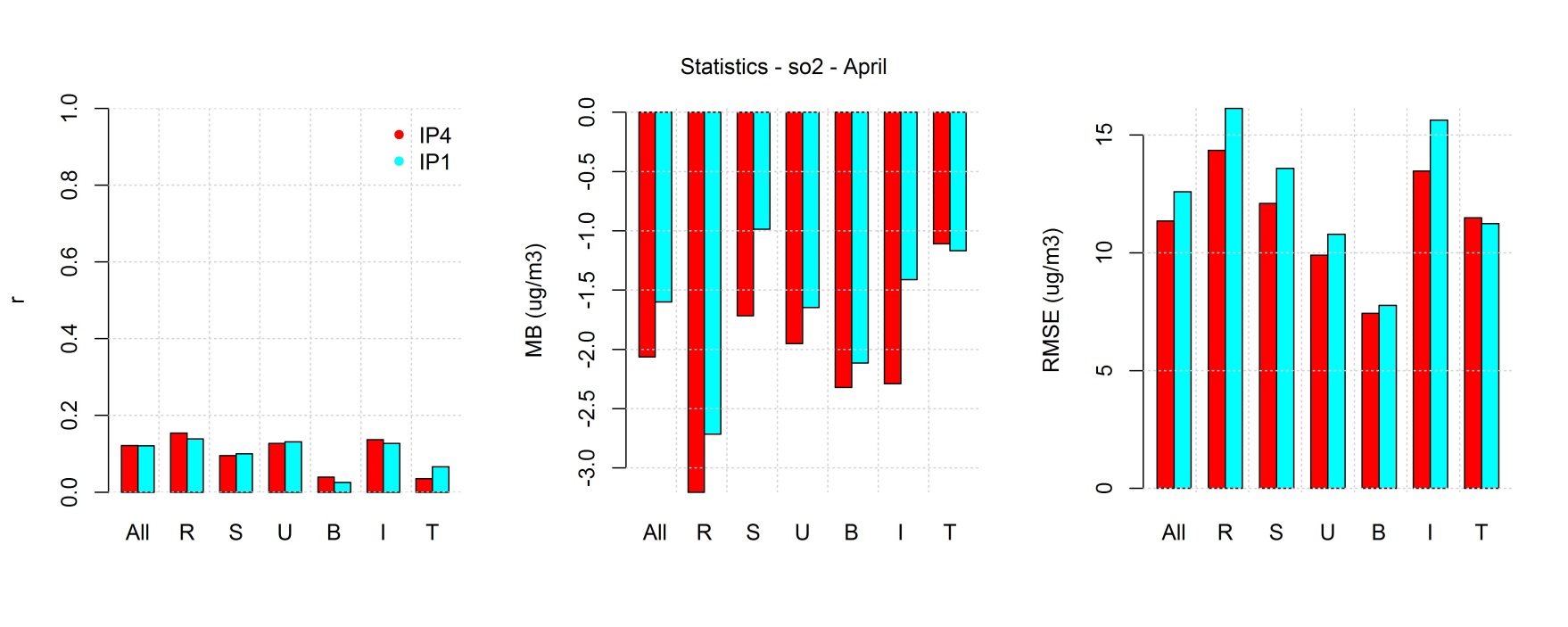 NO2
O3
SO2
PM10
~
~
~
~
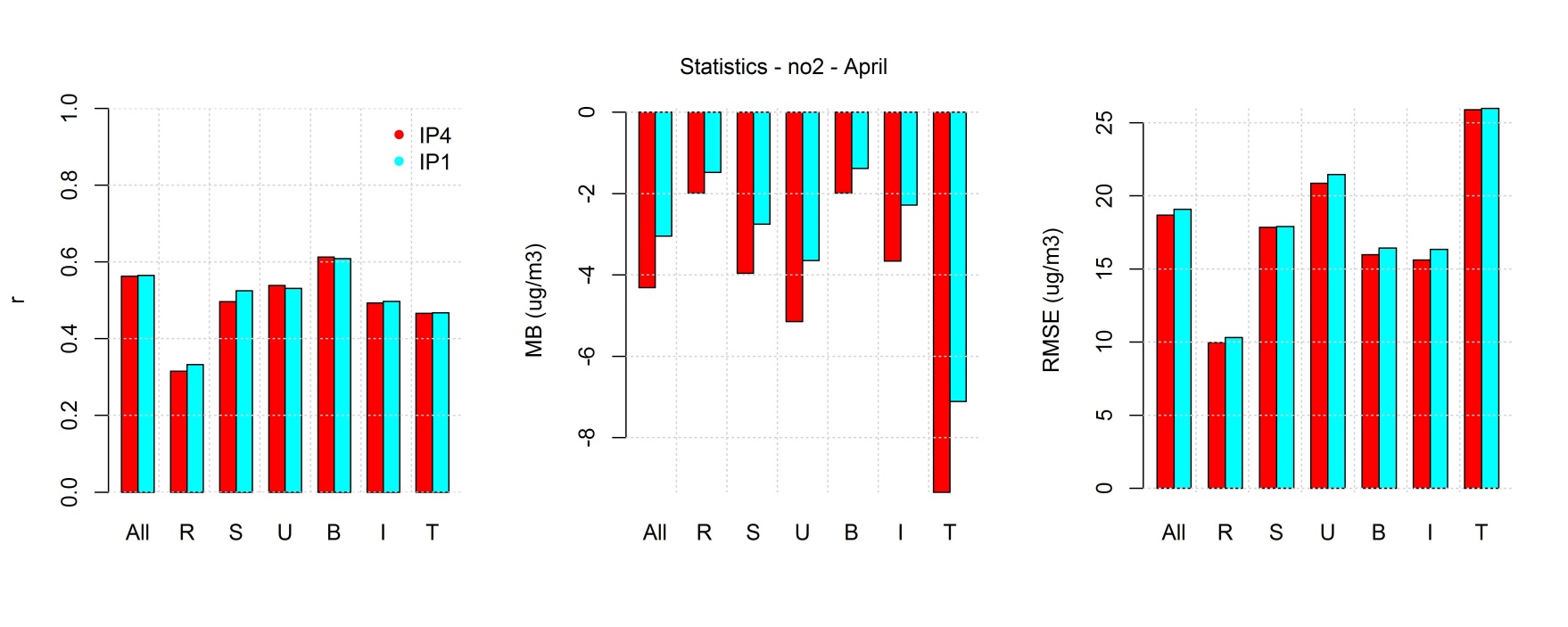 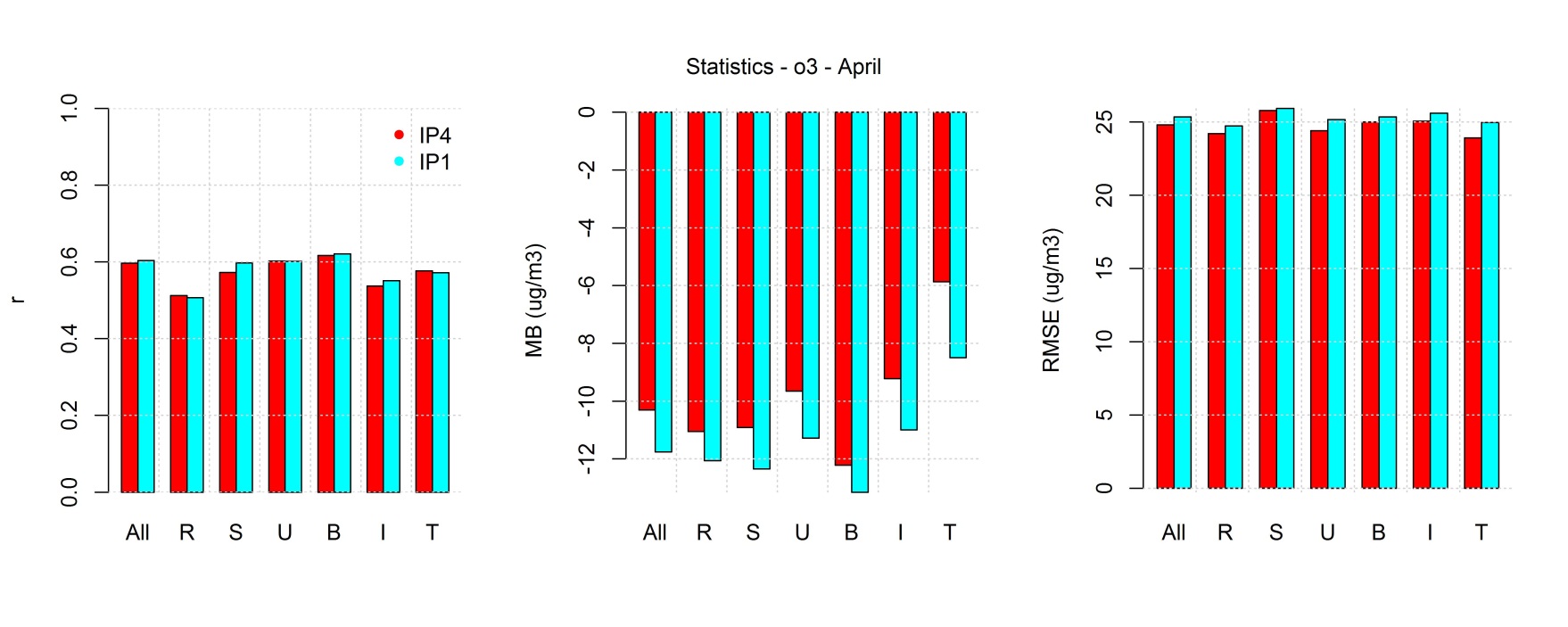 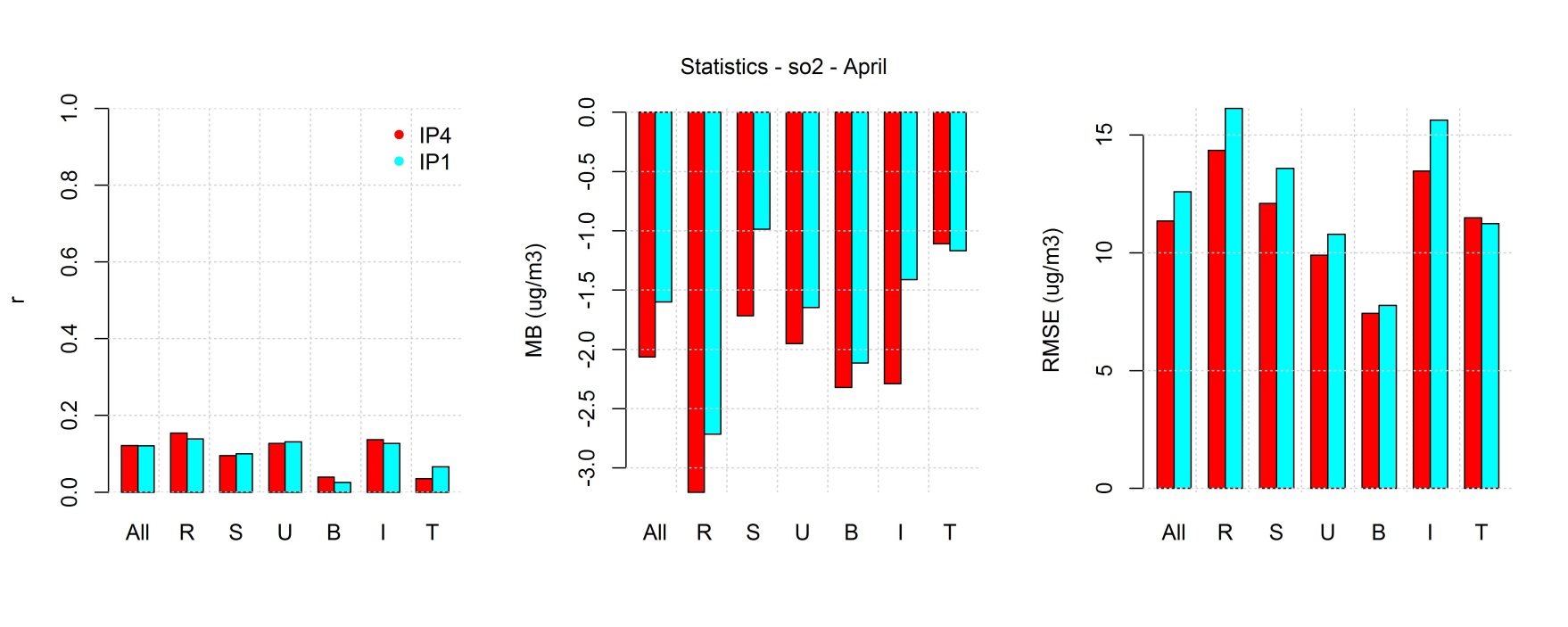 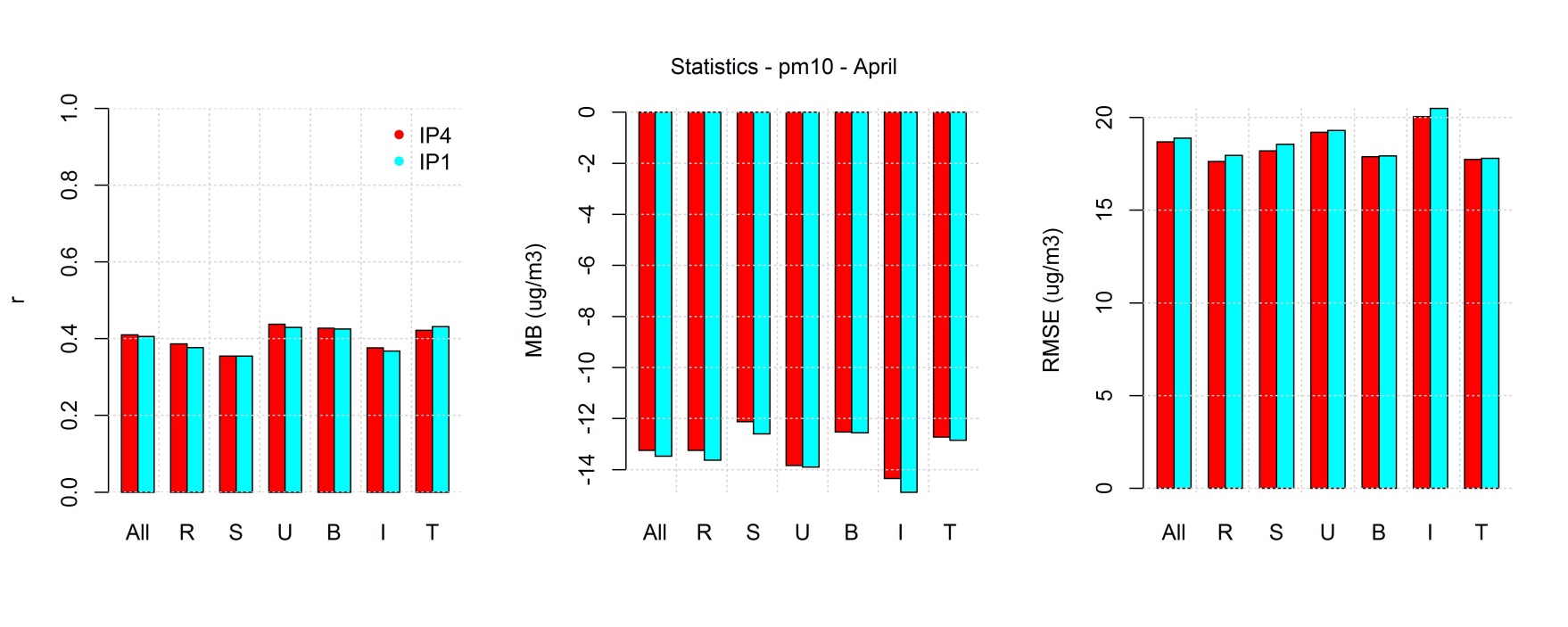 161   25   50   86   67    57   37
113  17   35   61   38    53   22
102   15   31   56   43    39   20
115   21   37   57   66    28   21
Enviro.
Source
 Improvements for NO2 (lesser extend SO2) and near large sources
Statistics by domain
Negative effect of resolution increase
Positive effect of resolution increase
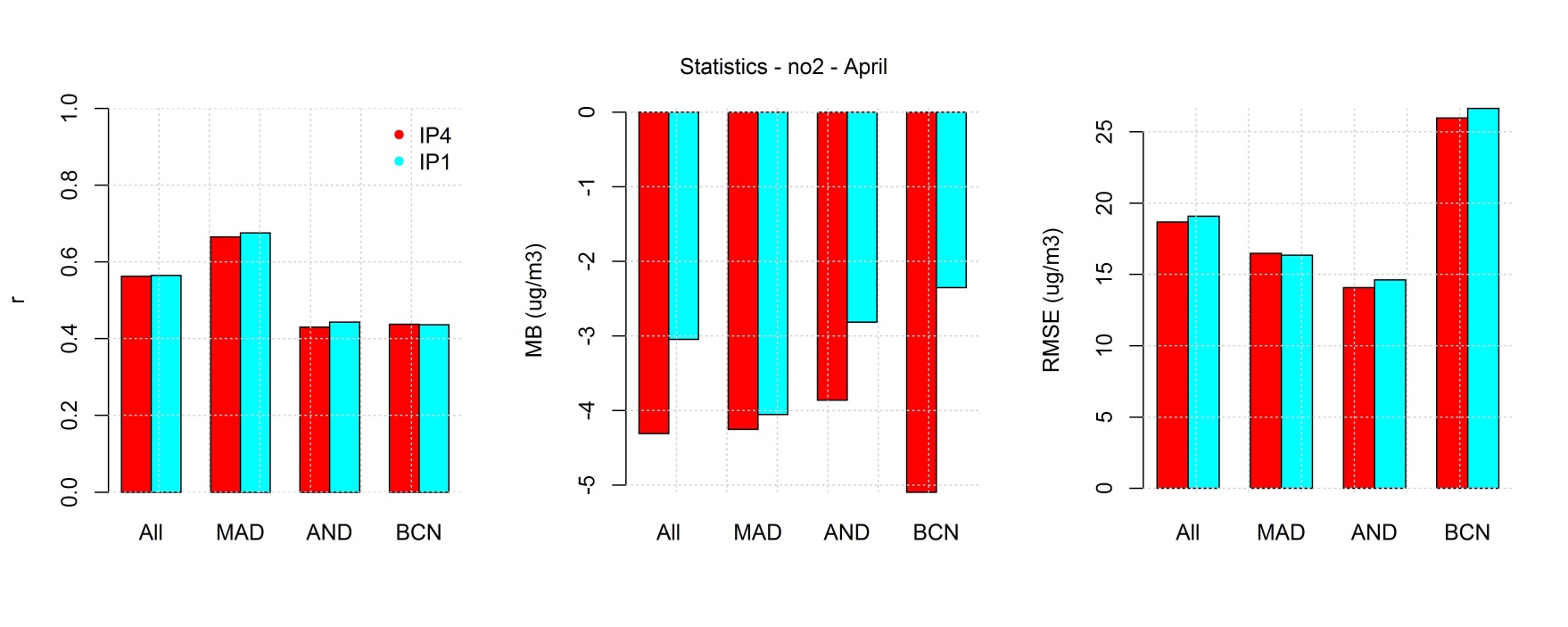 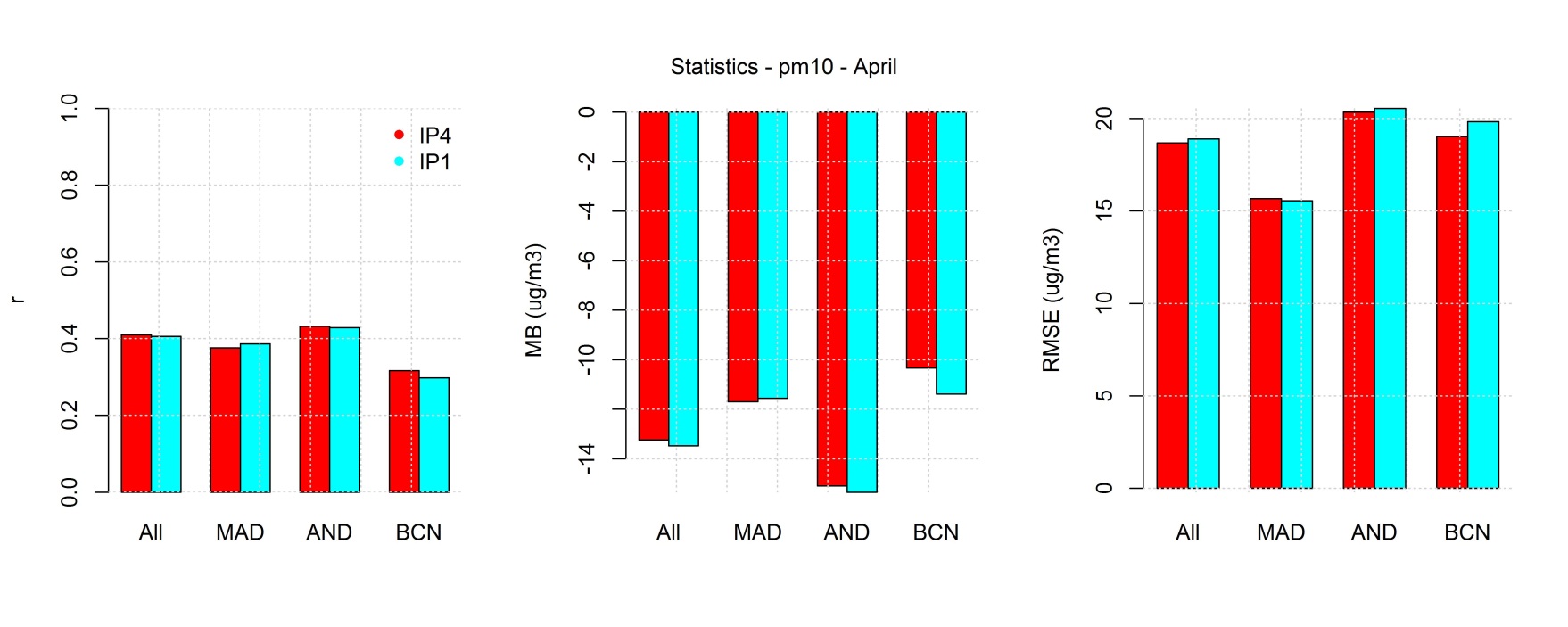 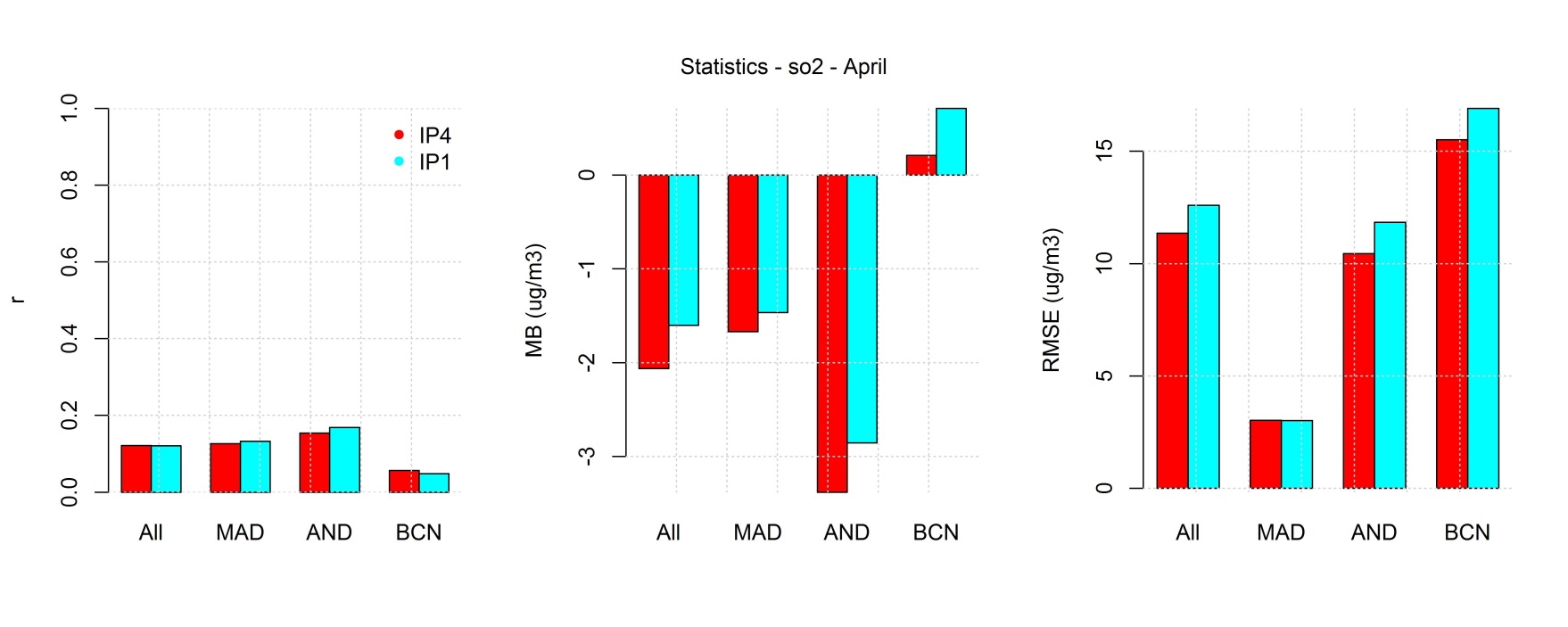 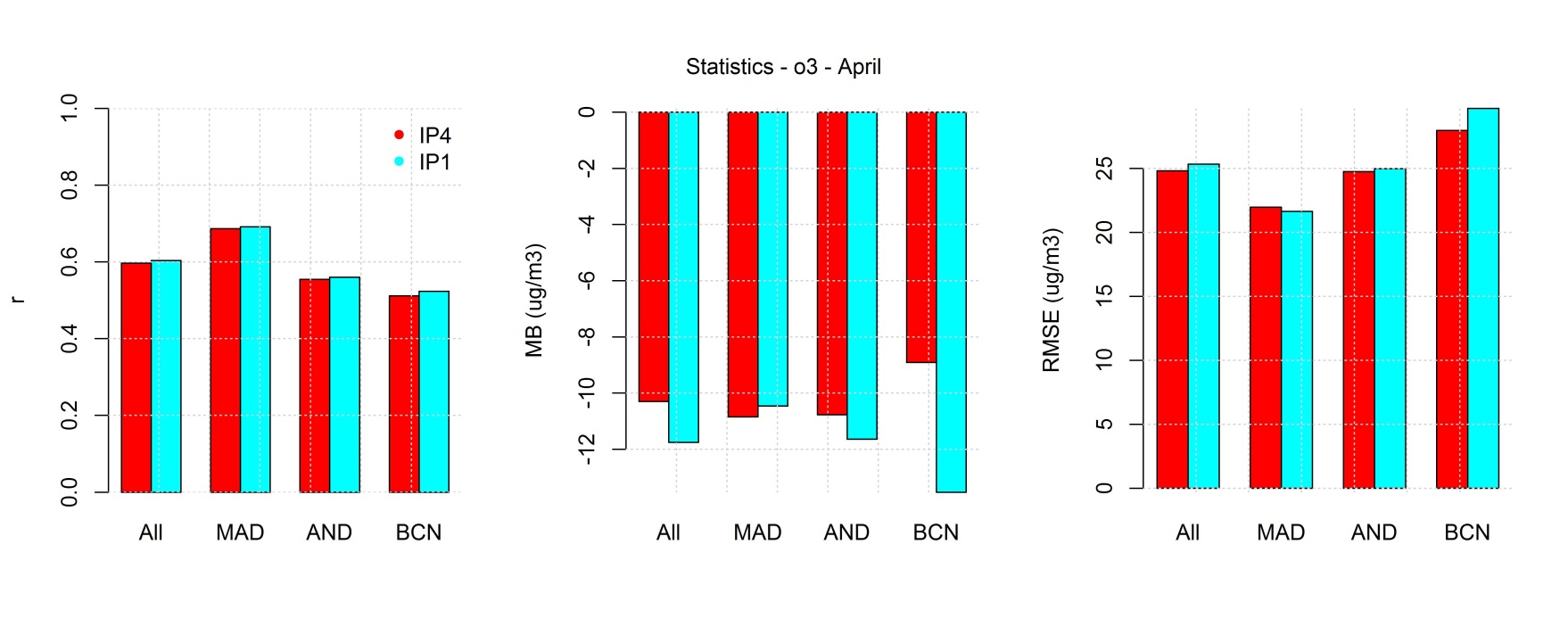 NO2
O3
SO2
PM10
≈
≈
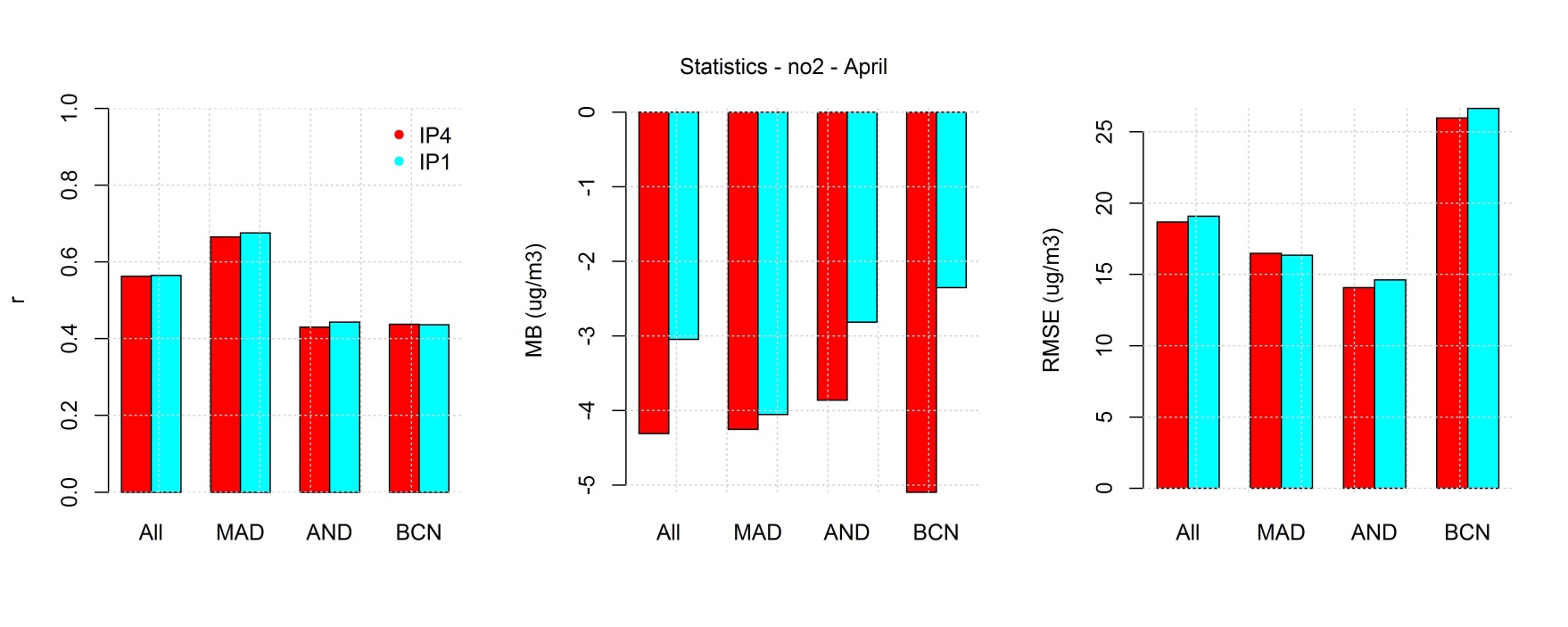 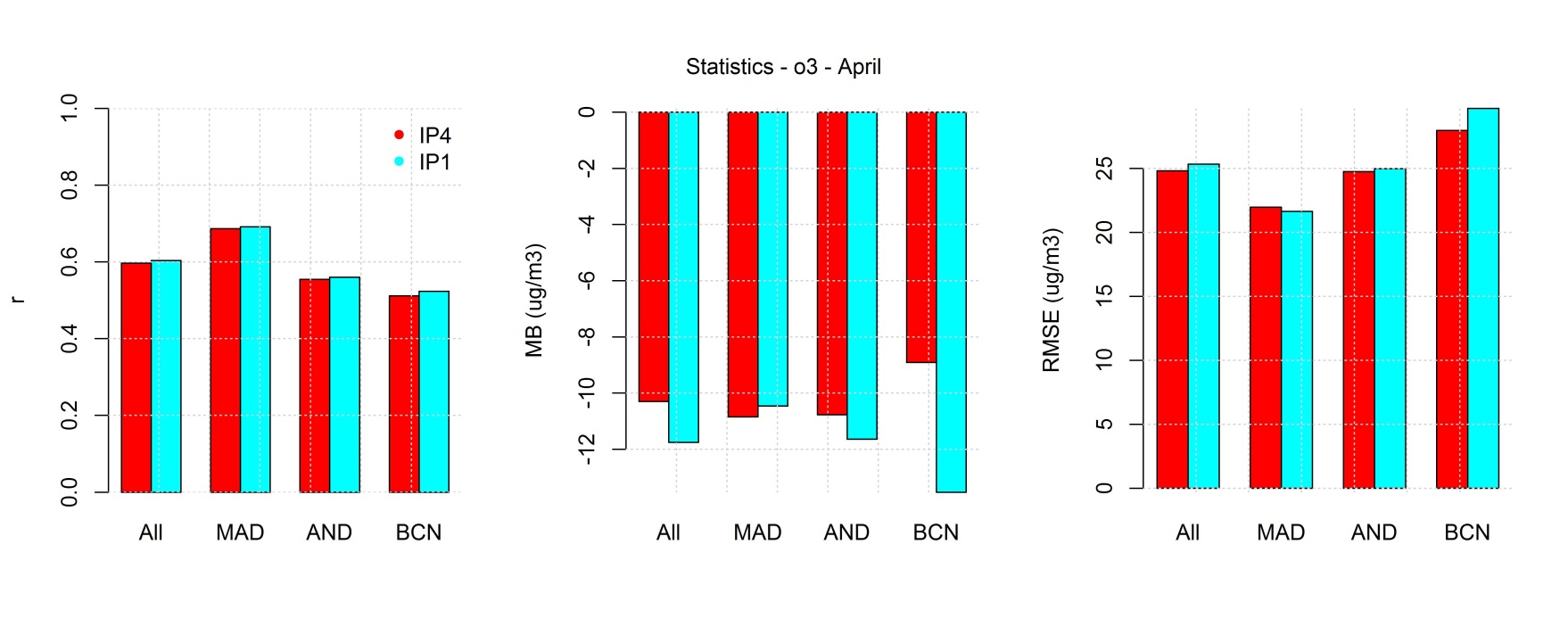 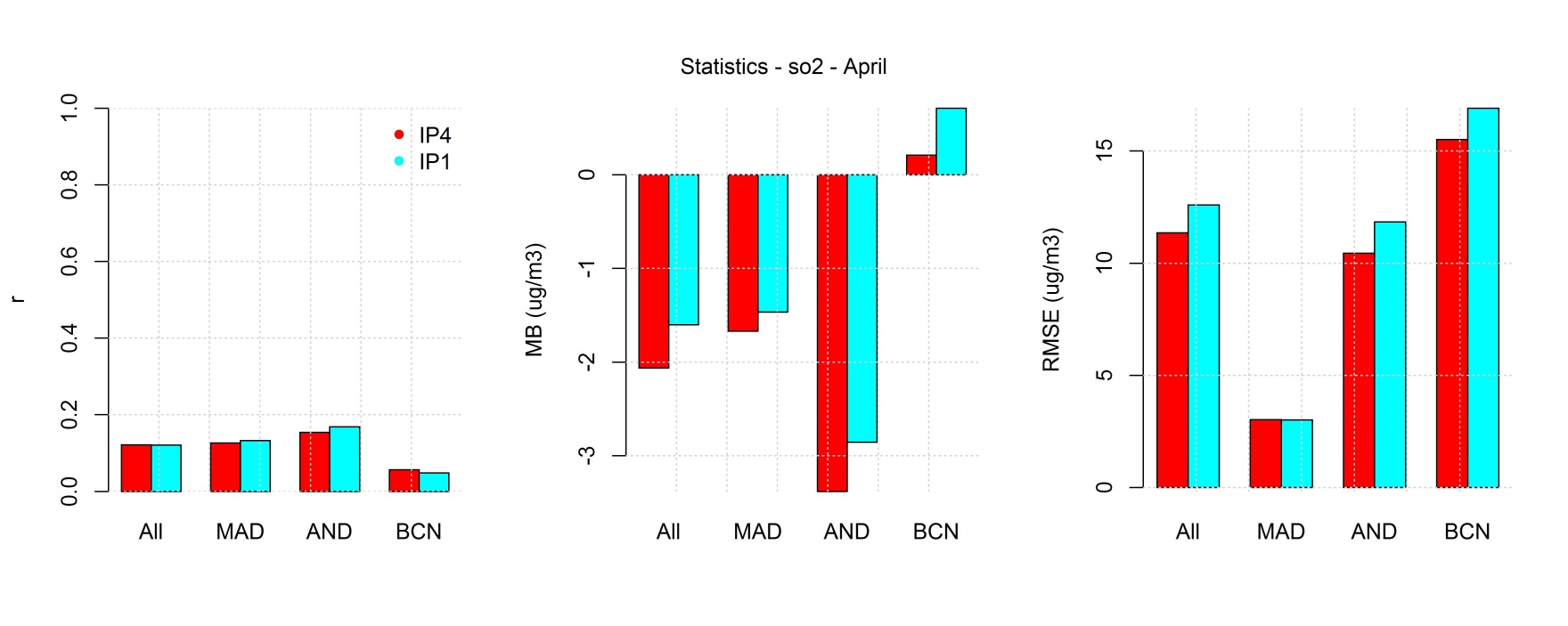 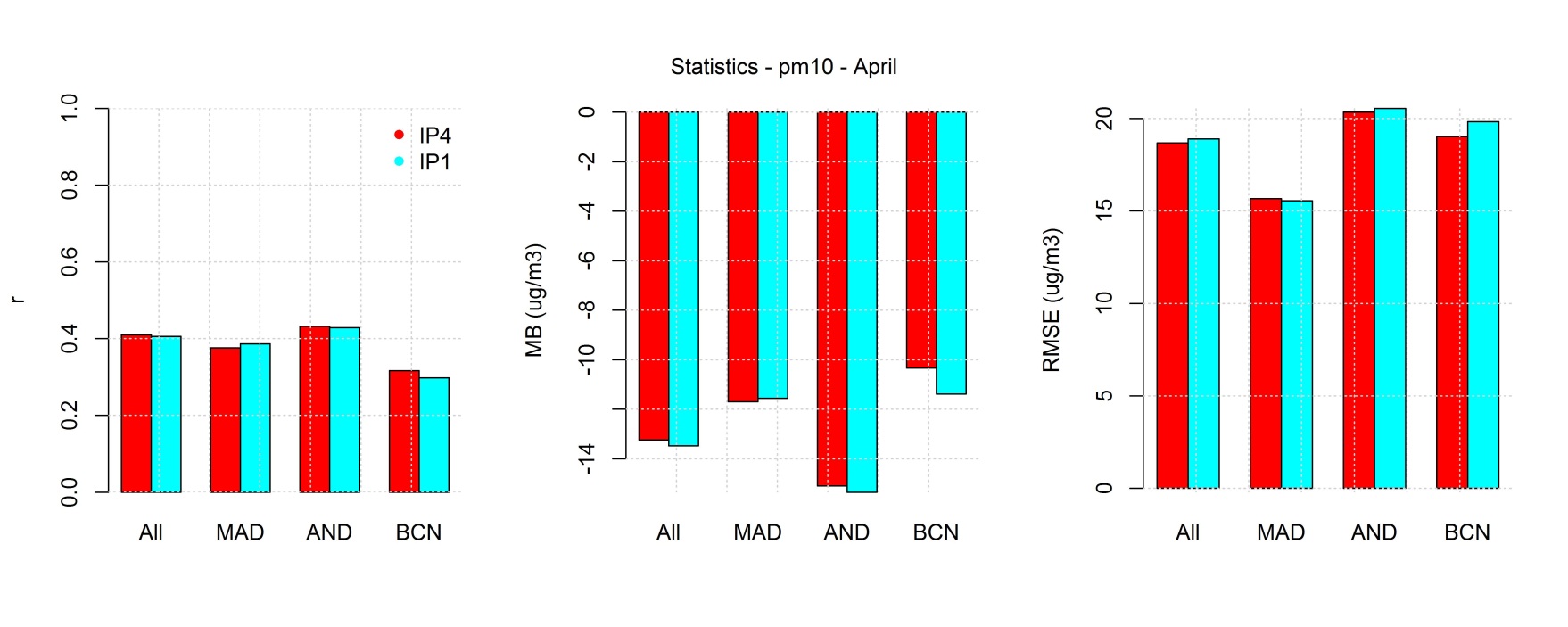 161       45        73        43
115       36        49        30
102       33        54        15
113       19        63        31
 Improvements at MAD for all the pollutant
Daily cycles NO2/O3: Traffic stations
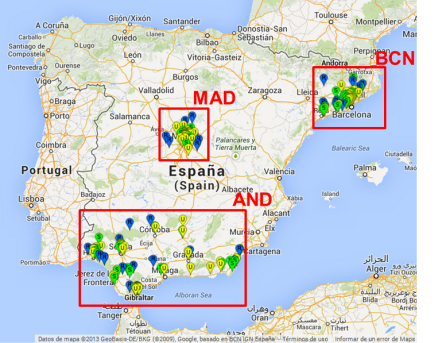 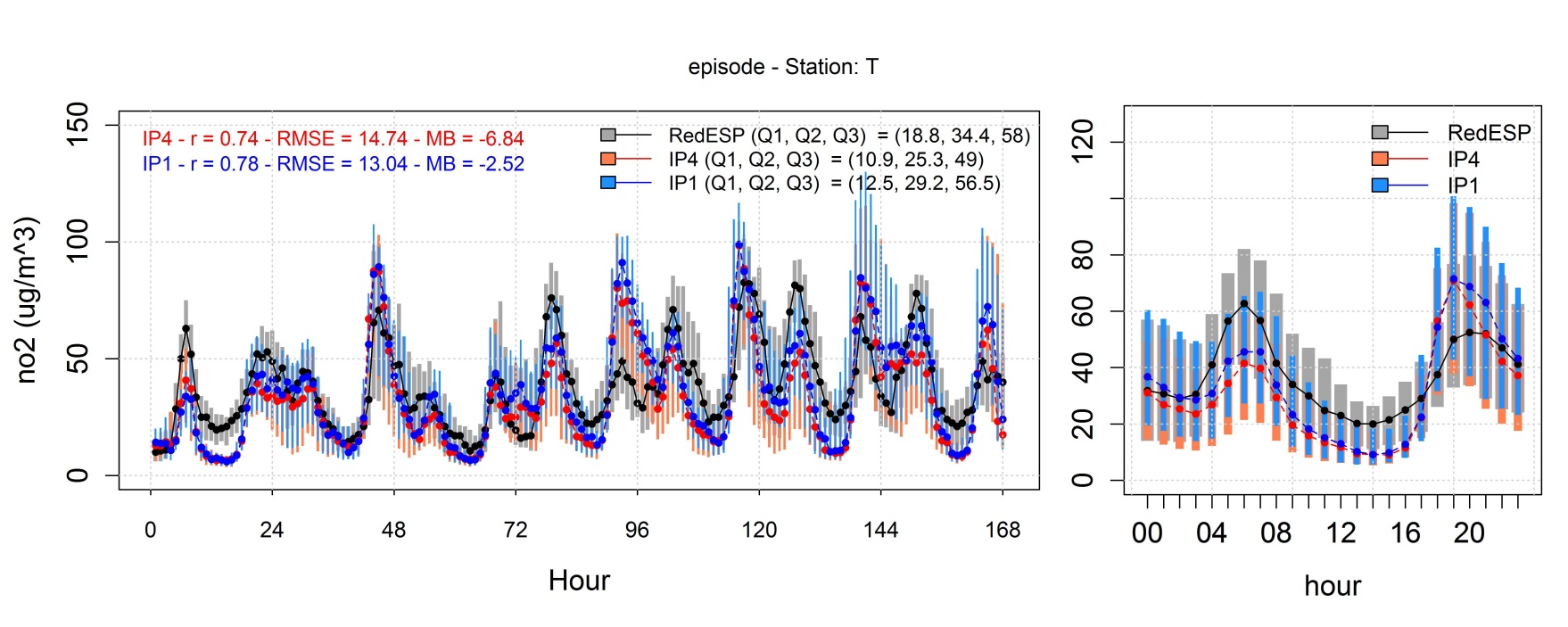 Episode: 12th April – 18th April 2013 (n = 37)
NO2 (µg/m3)
Episode: 12th April – 18th April 2013 (n = 21)
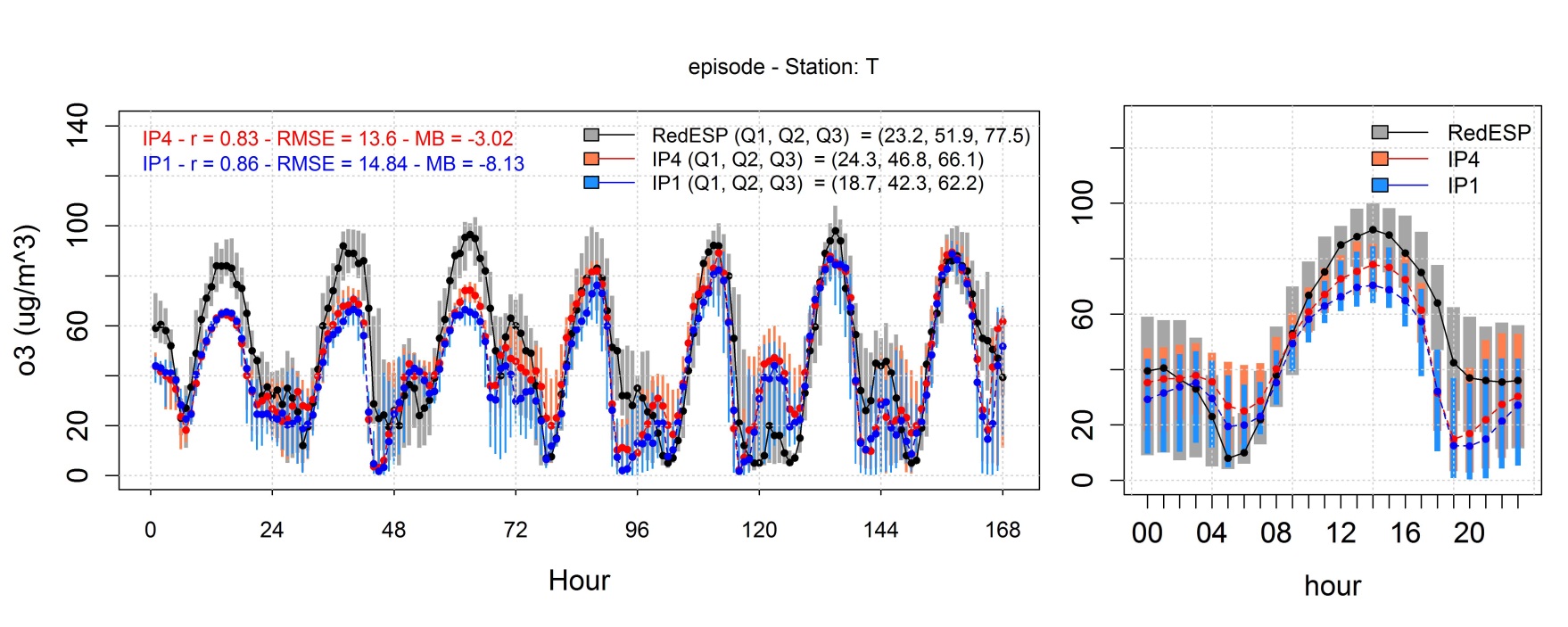 O3 (µg/m3)
Daily cycles NO2/O3: Background stations
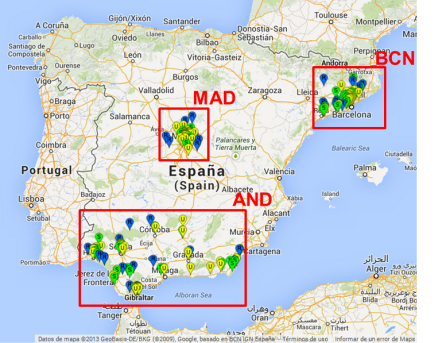 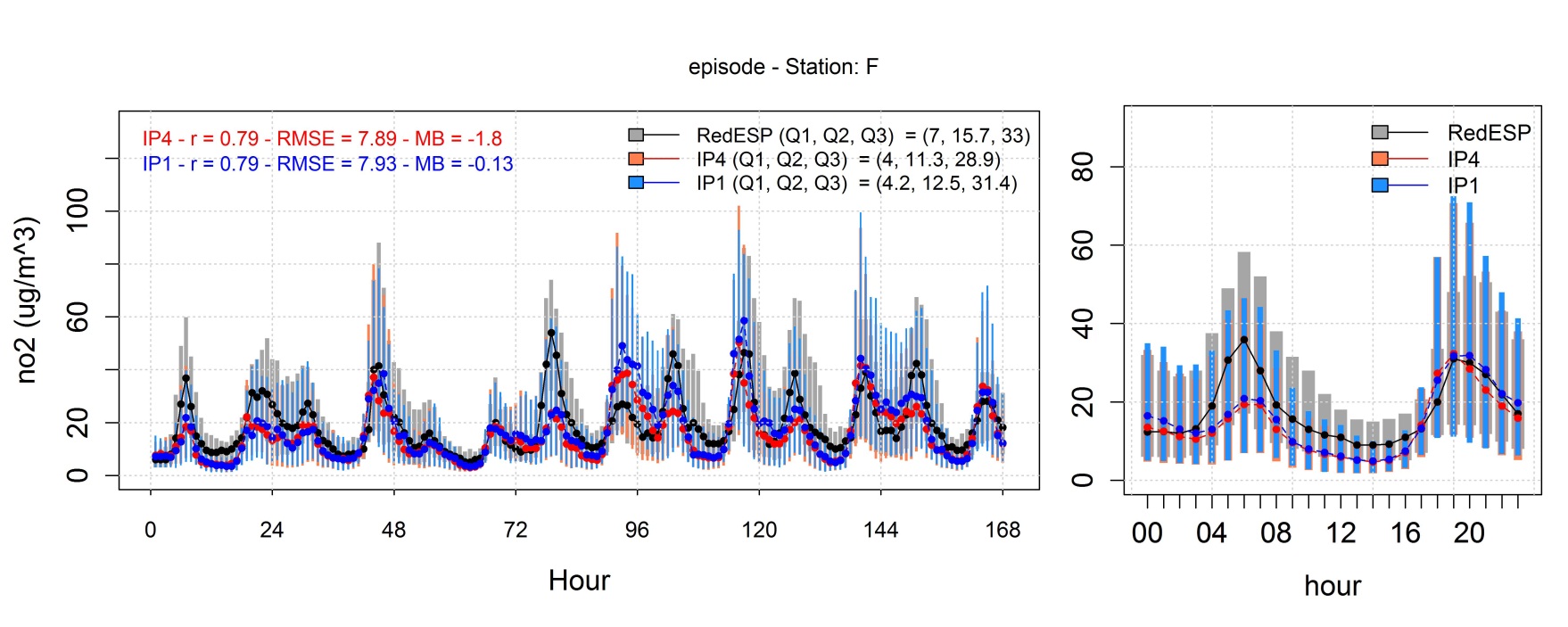 Episode: 12th April – 18th April 2013 (n = 67)
NO2 (µg/m3)
Episode: 12th April – 18th April 2013 (n = 66)
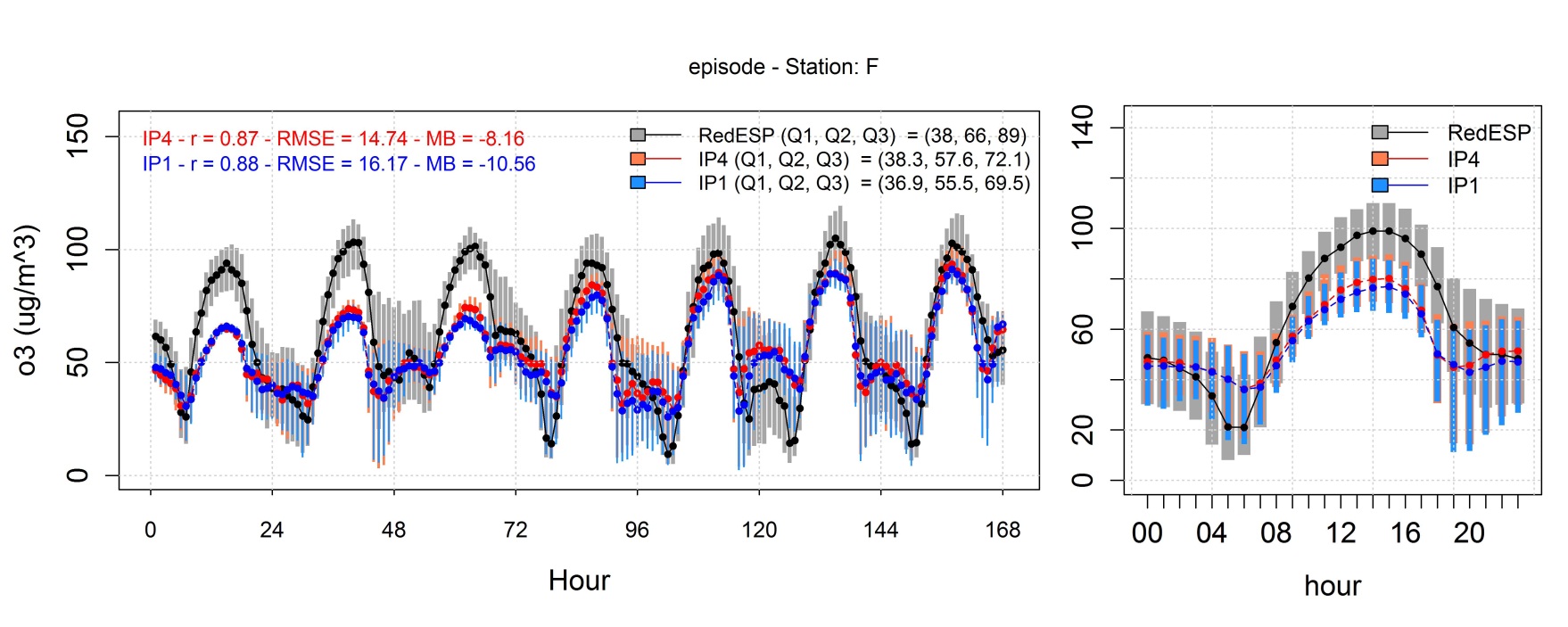 O3 (µg/m3)
Conclusions
Differences between resolution increase (4 km  1 km) in terms of statistical is relatively low (MB and RMSE less than 5 and 2 µg m-3, respectively, and r less than 0.3).
Concentration maps at 1 km are better spatial allocated, more realistic patterns. 
The horizontal grid influence highly depends on the study pollutant (NO2, O3, SO2, PM10), the environment (from urban to rural) and the study domain (AND, BCN and MAD). 
Pollutants:
The resolution increase is positive for NO2, and lesser extend to SO2
The grid effect is less pronounced for PM10 than for O3. 
Environment:
The resolution increase improves CALIOPE’s performance at stations near large emission sources as traffic and industrial stations.
Domain: 
MAD > AND > BCN: more complex topography and meteorological pattern 

The resolution increase also increases uncertainty in meteorological data over complex terrains (the case of Barcelona)
Future work
Sensitivity of Air Quality Models to Meteorological Inputs (12th CMAS, October 29)

Mesoscale meteorological modeling at kilometer scale grid meshes for air quality simulations, Jason Ching et al. 
Fine-scale Meteorological Simulation of Cold Pools in Salt Lake City, Chris Misenis et al.
Recent Advances in High-Resolution Lagrangian Transport Modeling, Jennifer Hegarty et al.
Thank you for your attention
Webs: 

Air Quality Forecasts Europe / Spain: http://www.bsc.es/caliope   

BSC-DREAM8b mineral dust model forecasts North Africa/Europe/East-Asia: http://www.bsc.es/projects/earthscience/DREAM/
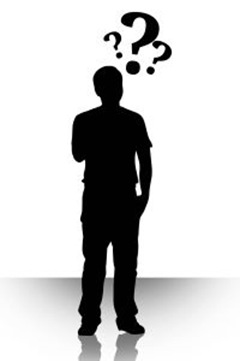 Acknowledgments:
Beatriu Pinós (2011 BP-A 427) 
Severo Ochoa (SEV-2011 00067)
CALIOPE team (especially, F. Martinez and M. Guevara)
18